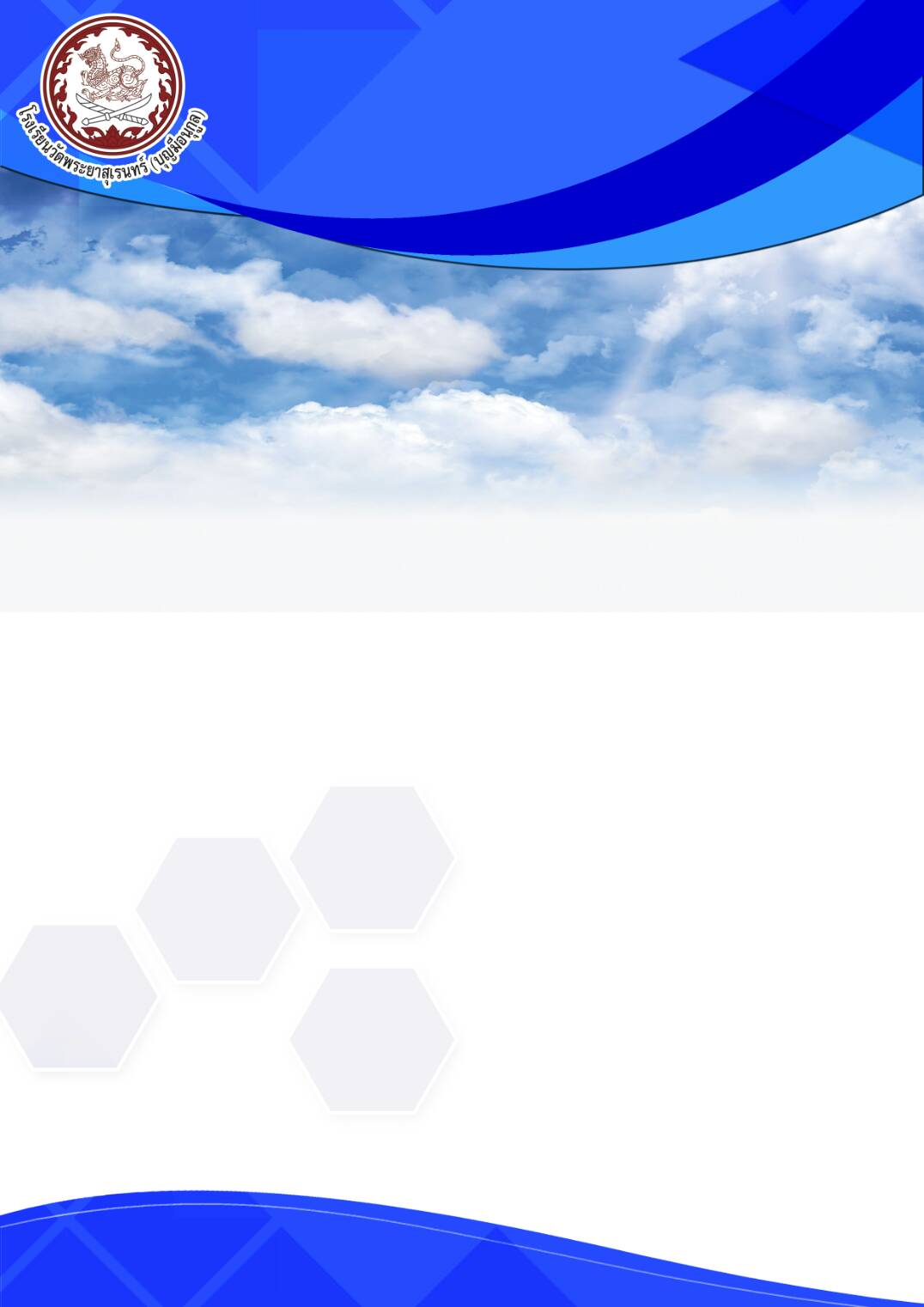 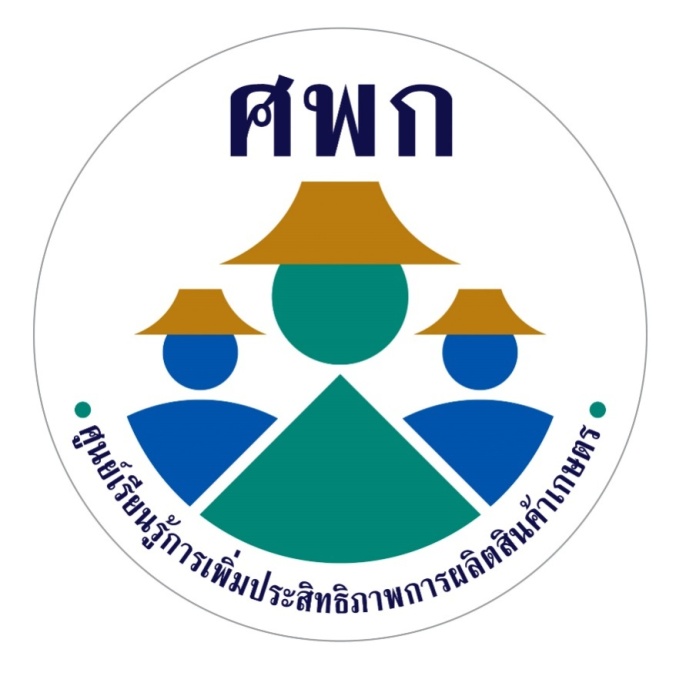 โครงการยกระดับศูนย์เรียนรู้
การเพิ่มประสิทธิภาพการผลิตสินค้าเกษตร
(ศพก.)
กรมส่งเสริมการเกษตร
2 มิถุนายน 2563
ประเด็นนำเสนอ
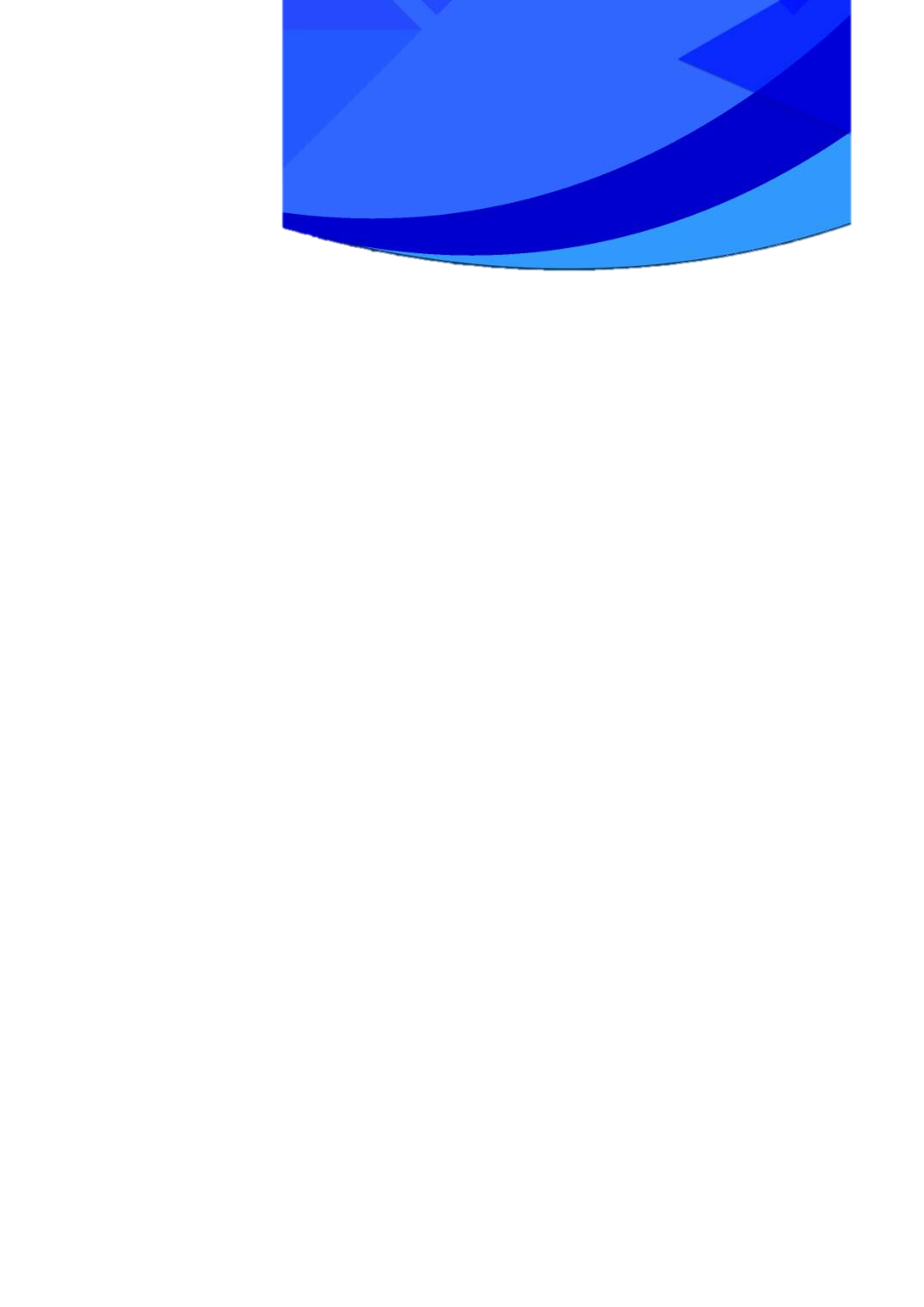 1. กรอบนโยบาย2. วัตถุประสงค์โครงการ3. เป้าหมาย4. งบประมาณ 5. เงื่อนไขการเข้าร่วมโครงการฯ6. กรอบการดำเนินงาน7. แนวทางการดำเนินงาน 8. ผลผลิต ตัวชี้วัดโครงการ9. หนังสือด่วนที่สุด ที่ กษ 1011/ว 74510. แบบเสนอความต้องการพัฒนา11. แบบสรุปงบประมาณการพัฒนาโครงการยกระดับ ศพก.
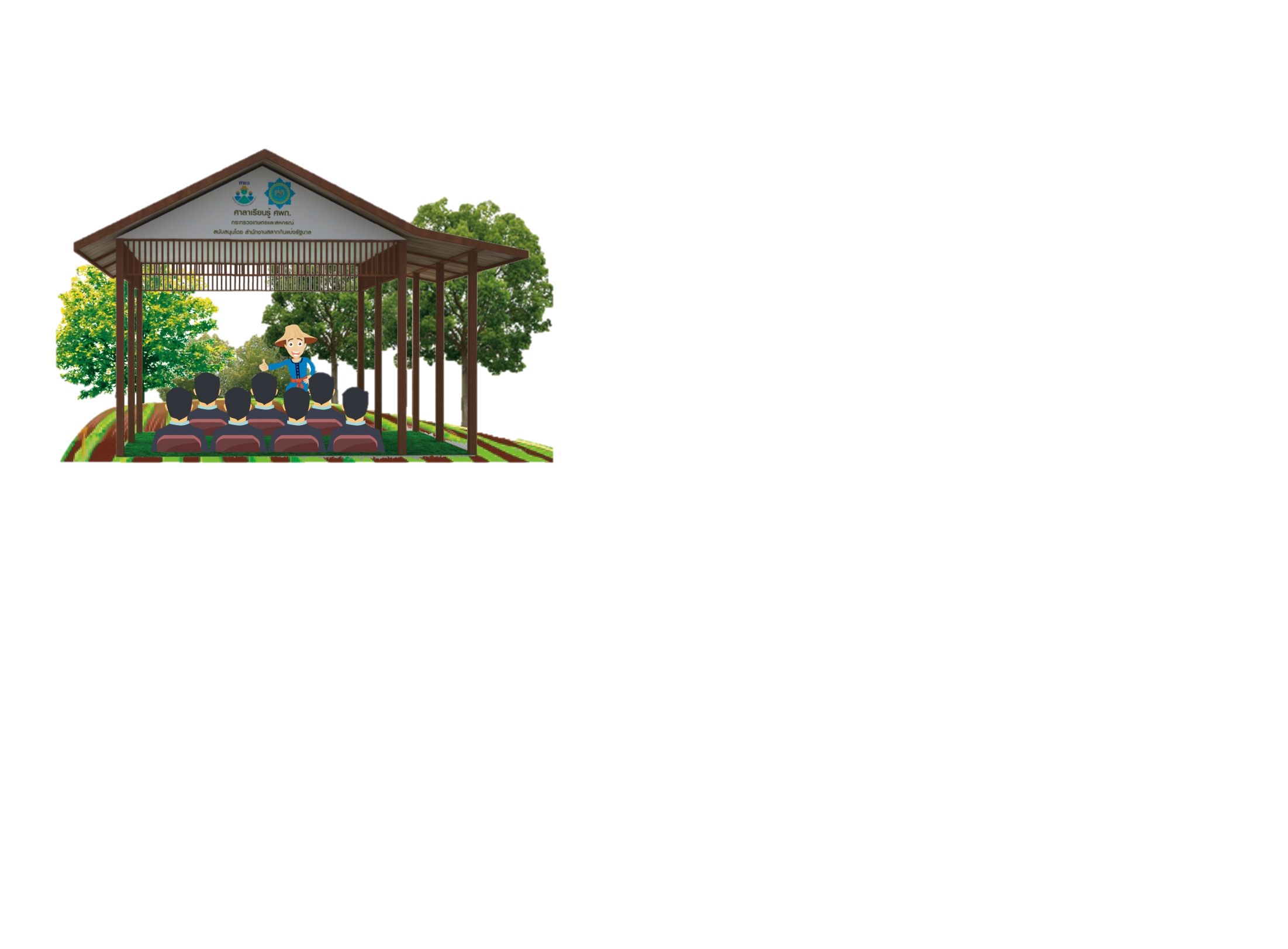 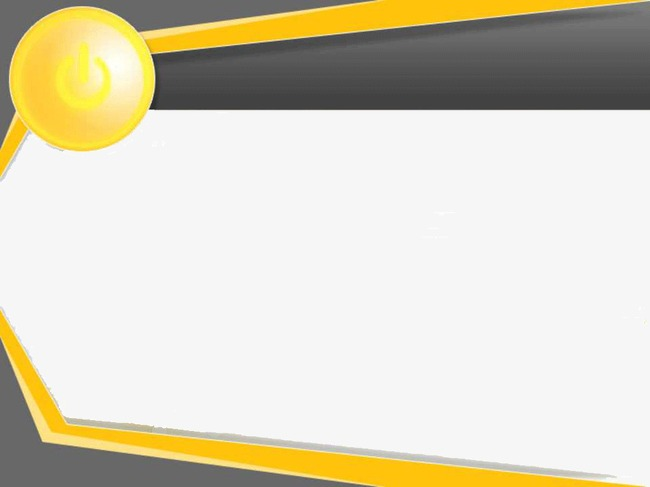 กรมส่งเสริมการเกษตร
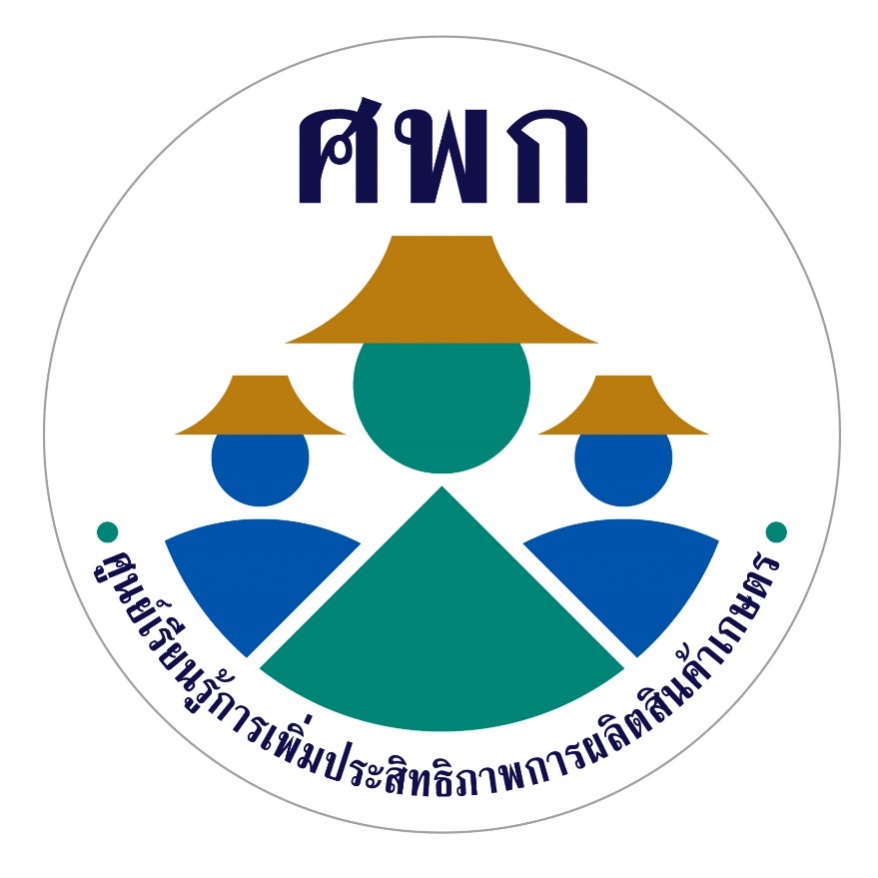 1. กรอบนโยบาย
แผนงาน 3.1
เกษตรอัจฉริยะ (เกษตรแม่นยำ เกษตรแปลงใหญ่ การเกษตรที่มีมูลค่าสูง) อุตสาหกรรมอาหาร  Bioeconomy ท่องเที่ยวเน้นคุณภาพ 
Hospitality Industry เศรษฐกิจสร้างสรรค์
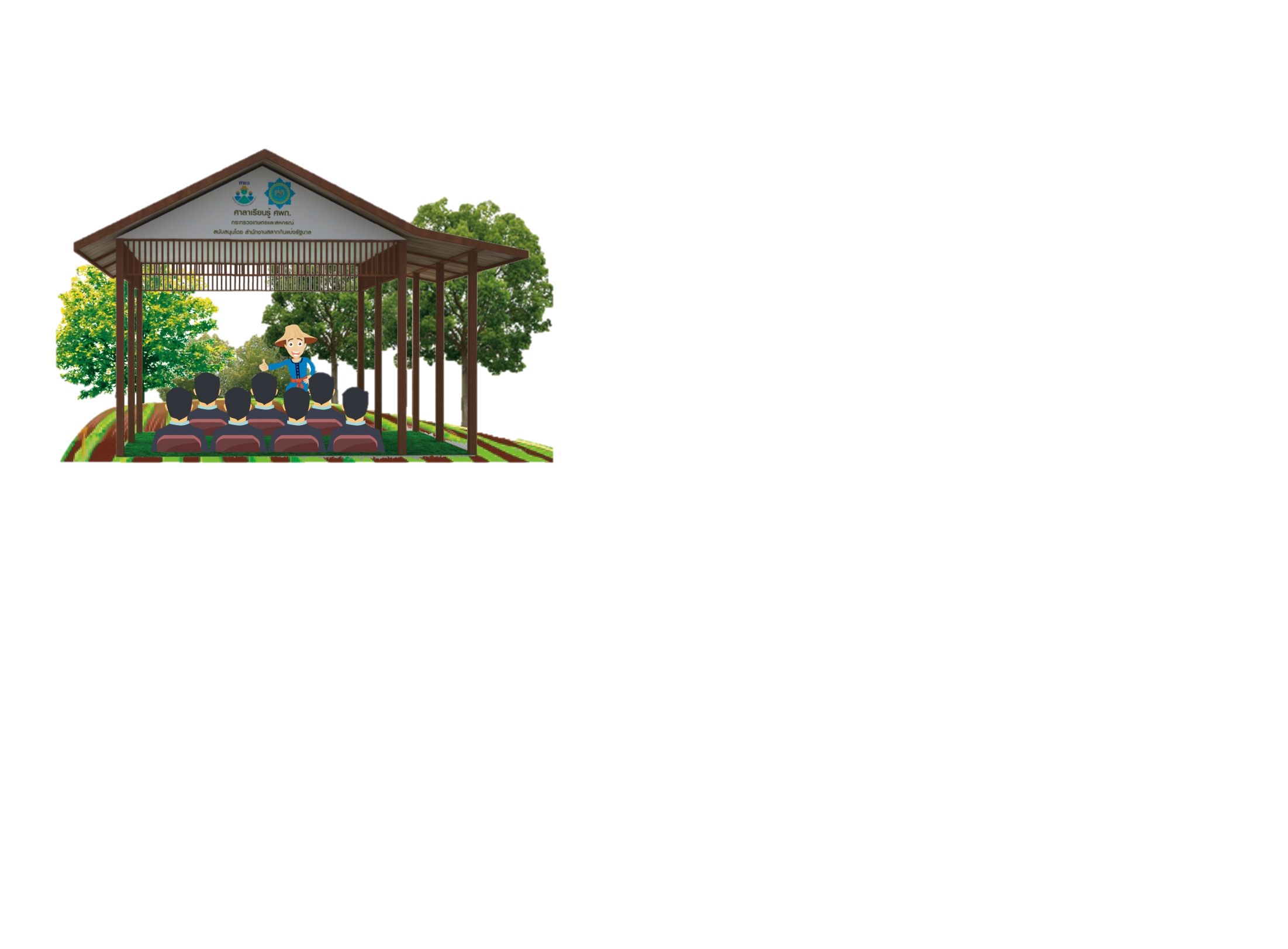 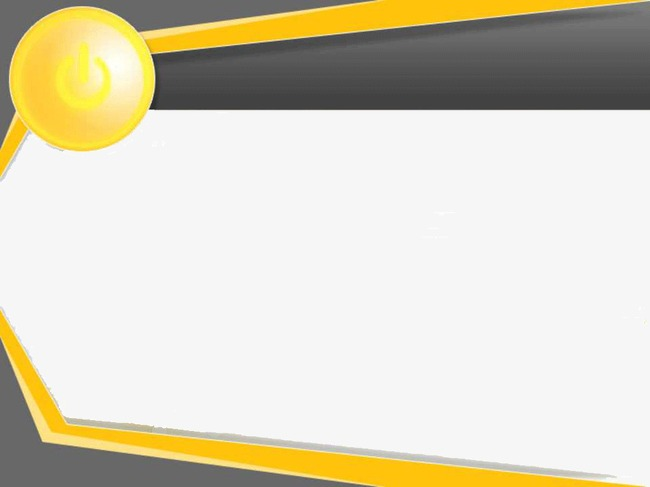 กรมส่งเสริมการเกษตร
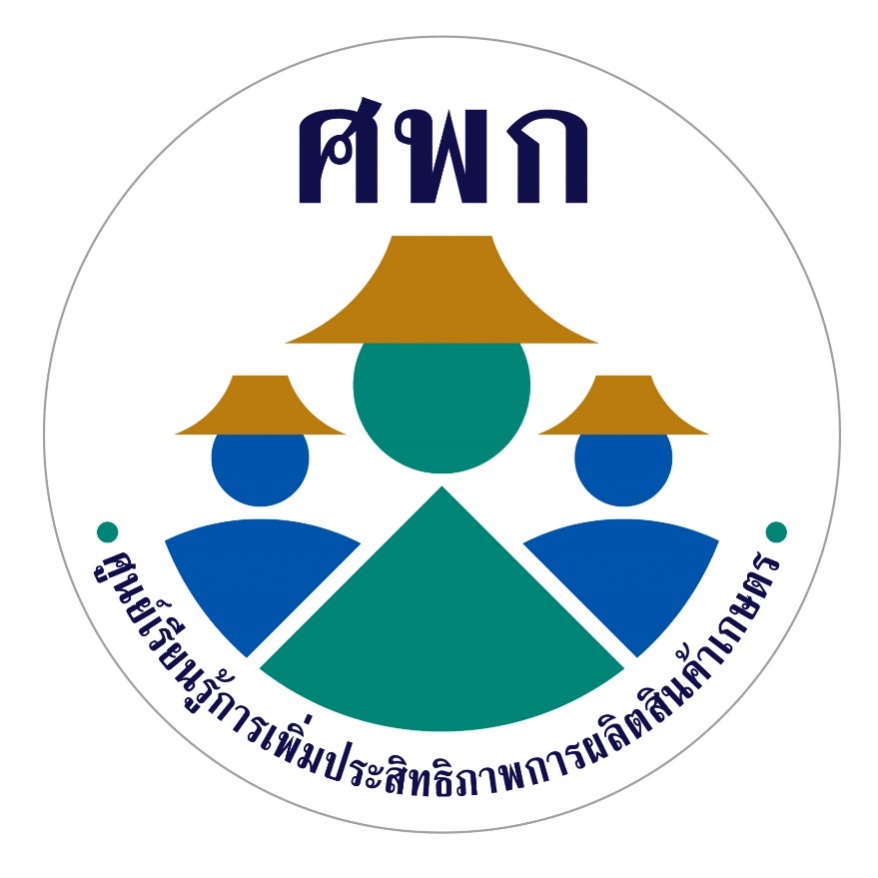 2. วัตถุประสงค์
เพื่อพัฒนาศักยภาพ ศพก. ในการถ่ายทอดความรู้ โดยนำเทคโนโลยี   นวัตกรรมมาประยุกต์ใช้ใน ศพก.
3. เป้าหมาย ศพก. 882 ศูนย์
4. งบประมาณ
ศูนย์ละไม่เกิน 500,000 บาท
เงินอุดหนุนตามแผนพัฒนาศักยภาพศูนย์เรียนรู้ จำนวน 441 ล้านบาท
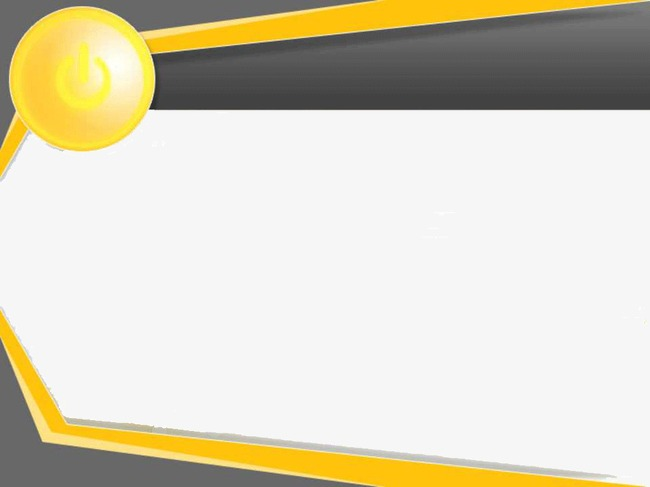 กรมส่งเสริมการเกษตร
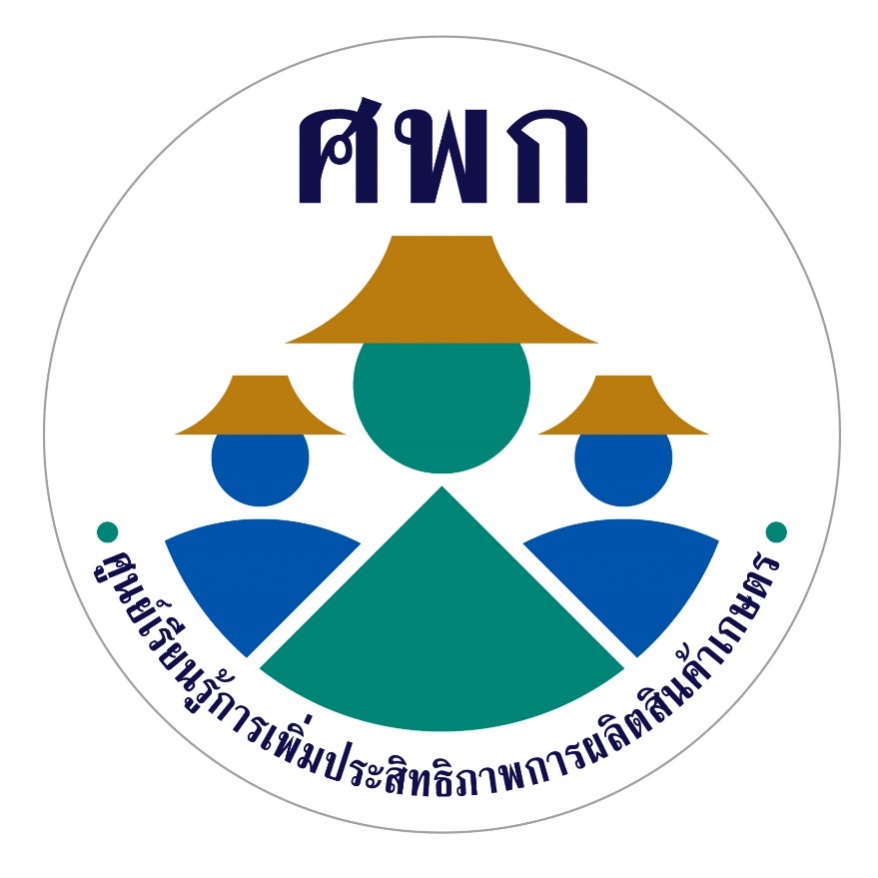 5. เงื่อนไขการเข้าร่วมโครงการ
1. เป็น ศพก. (ศูนย์หลัก) มีฐานข้อมูลในระบบ alc.doae.go.th
2. วิเคราะห์ศักยภาพ 4 ด้าน
 ฐานเรียนรู้ : เฉพาะเรื่องที่ สอดคล้องกับหลักสูตรการเรียนรู้ เช่น การใช้ปุ๋ยตาม         
                   ค่าวิเคราะห์ดิน การผลิตเมล็ดพันธุ์ การผลิตสารชีวภัณฑ์ ฯลฯ 
                   เพื่อแสดงของจริง  ฝึกปฏิบัติ ให้ผู้เรียนรู้ได้เห็น และนำไปปฏิบัติต่อเนื่อง
 แปลงเรียนรู้ : แปลงของเกษตรกรต้นแบบ ที่ทำการผลิตสินค้าเกษตรใช้ประโยชน์   
                     สาธิตวิธี และสาธิตผล ให้กับเกษตรกรในชุมชนได้เรียนรู้
 วัสดุ : อุปกรณ์ในการถ่ายทอดความรู้/แลกเปลี่ยนเรียนรู้
 อื่นๆ : ตามผลการวิเคราะห์ความต้องการพัฒนาของ ศพก.
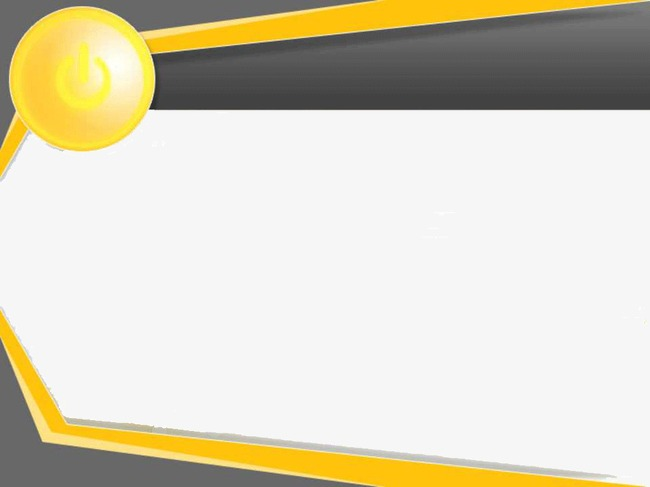 กรมส่งเสริมการเกษตร
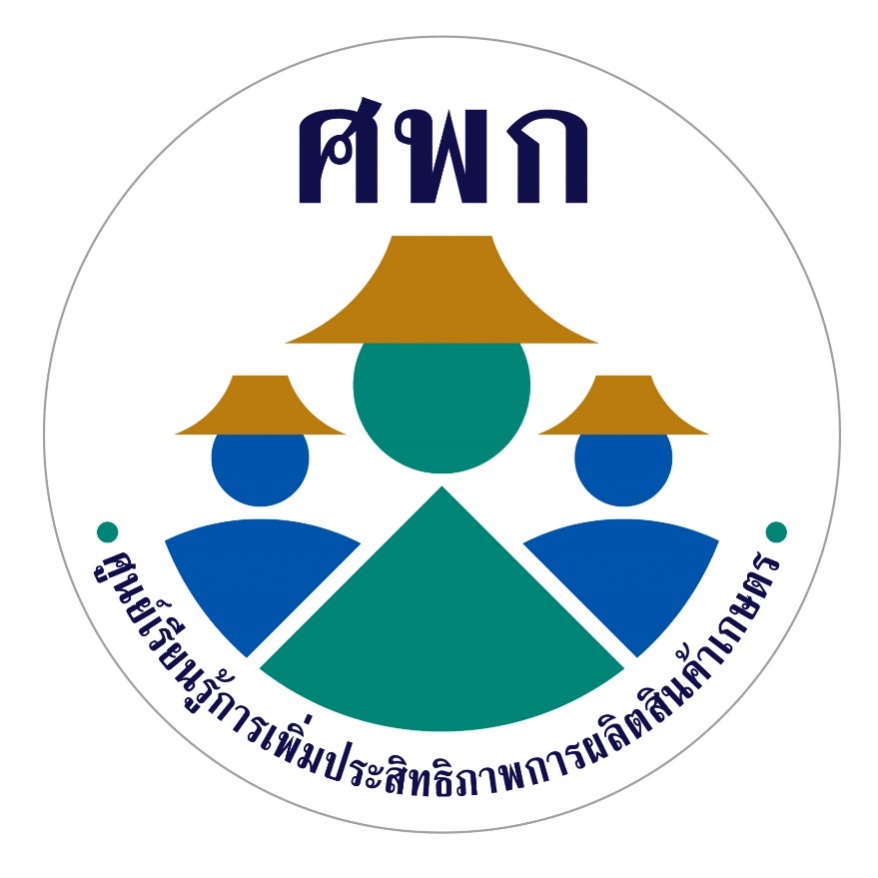 6. กรอบการดำเนินงาน
1.
เป็นโครงการ/กิจกรรม เพิ่มประสิทธิภาพหรือต่อยอด ให้ ศพก.  มีความพร้อม
     เป็นแหล่งเรียนรู้ และศูนย์กลางการให้บริการเกษตรของชุมชน
2.
เป็นโครงการ/กิจกรรม พัฒนาศักยภาพ ฐานเรียนรู้ แปลงเรียนรู้ หลักสูตรเรียนรู้    
     และวัสดุ อุปกรณ์ในการถ่ายทอดความรู้/แลกเปลี่ยนเรียนรู้ สำหรับเป็นแหล่งเรียนรู้   
     และศูนย์กลางการให้บริการเกษตรของชุมชน  นำนวัตกรรม เทคโนโลยี งานวิจัย      
     มาต่อยอด เช่น ระบบน้ำ โรงเรือนอัจฉริยะ วัสดุอุปกรณ์สำหรับการเรียนรู้ รวมทั้ง 
     พัฒนาการผลิตสินค้าเกษตรปลอดภัยตามมาตรฐาน
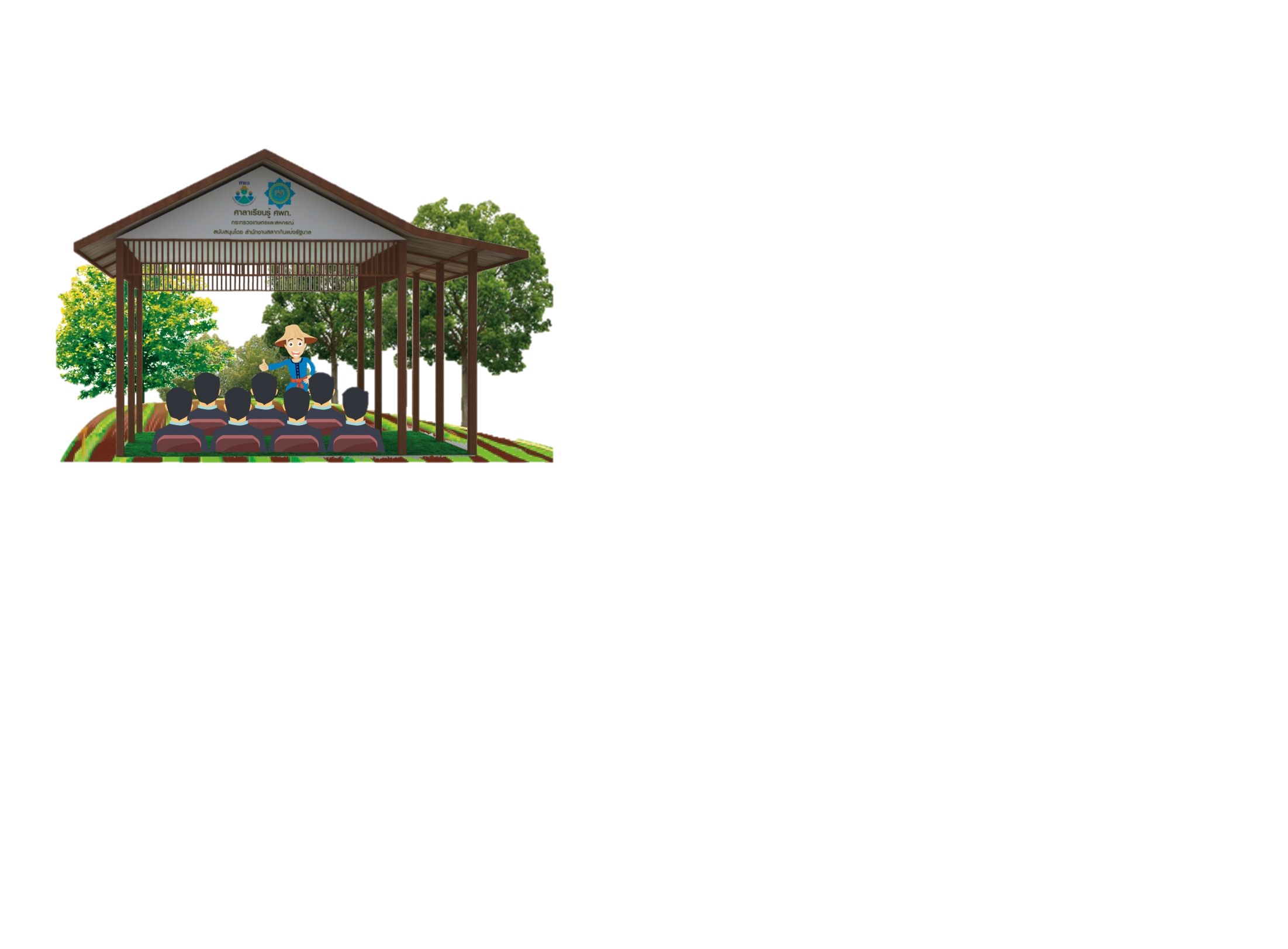 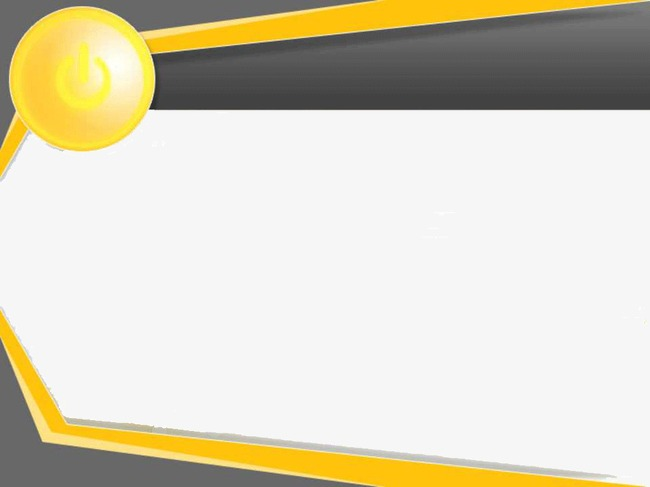 กรมส่งเสริมการเกษตร
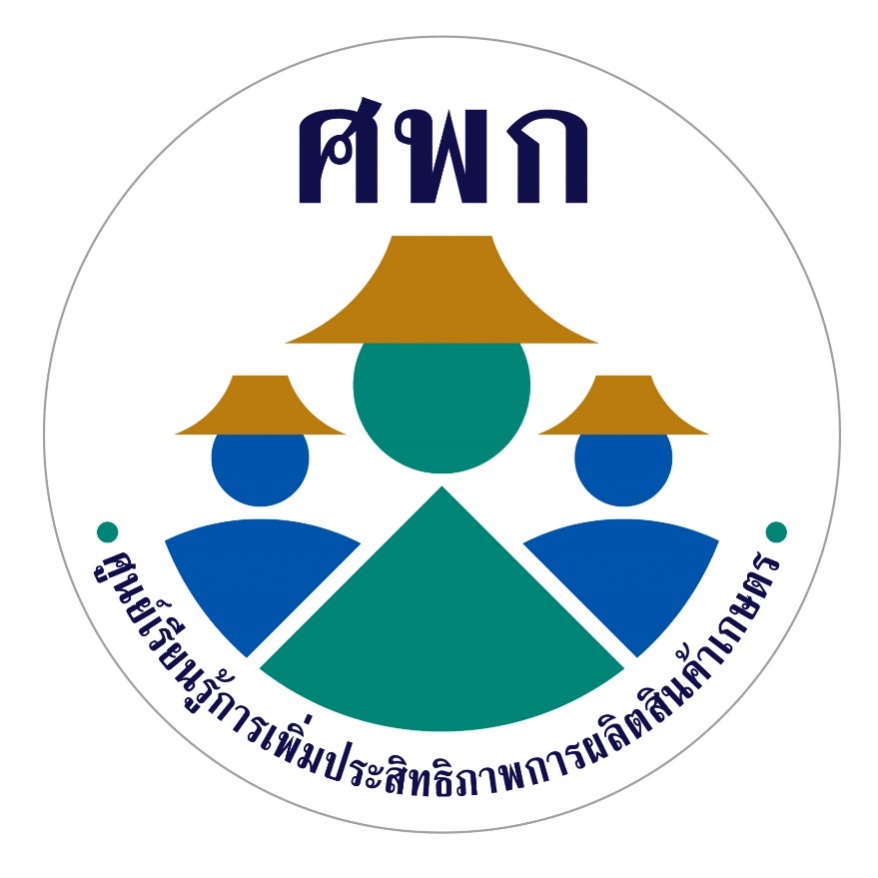 7. แนวทางการดำเนินงาน
1. คณะกรรมการ ศพก. ทำเวทีวิเคราะห์ประเมินศักยภาพ ออกแบบ วางแผนการจัดทำ       โครงการ พร้อมทำแผนปฏิบัติงาน แผนการใช้จ่ายงบประมาณ
1) ข้อมูลพื้นฐาน ศพก.  : ชื่อศูนย์, ที่ตั้ง พิกัด,  สินค้าหลัก, หลักสูตร, กิจกรรมที่ดำเนินการ, ข้อมูลอื่นๆ 
2) กิจกรรมที่จะดำเนินการ 4 ประเด็น ดังนี้
    2.1 การพัฒนาฐานเรียนรู้ : ระบุกิจกรรม เช่น การใช้โซล่าเซลล์				งบประมาณ ............. บาท
    2.2 การพัฒนาแปลงเรียนรู้ : ระบุกิจกรรม เช่น ระบบน้ำอัติโนมัติ			งบประมาณ ............... บาท
    2.3 การพัฒนาวัสดุ : ระบุกิจกรรมที่จะดำเนินการ						งบประมาณ ............... บาท
    2.4 อื่นๆ : ระบุกิจกรรมที่จะดำเนินการ								งบประมาณ ............... บาท
3) ระบุวัตถุประสงค์หลักของโครงการ ได้แก่ ลดต้นทุน เพิ่มรายได้ หรืออื่นๆ
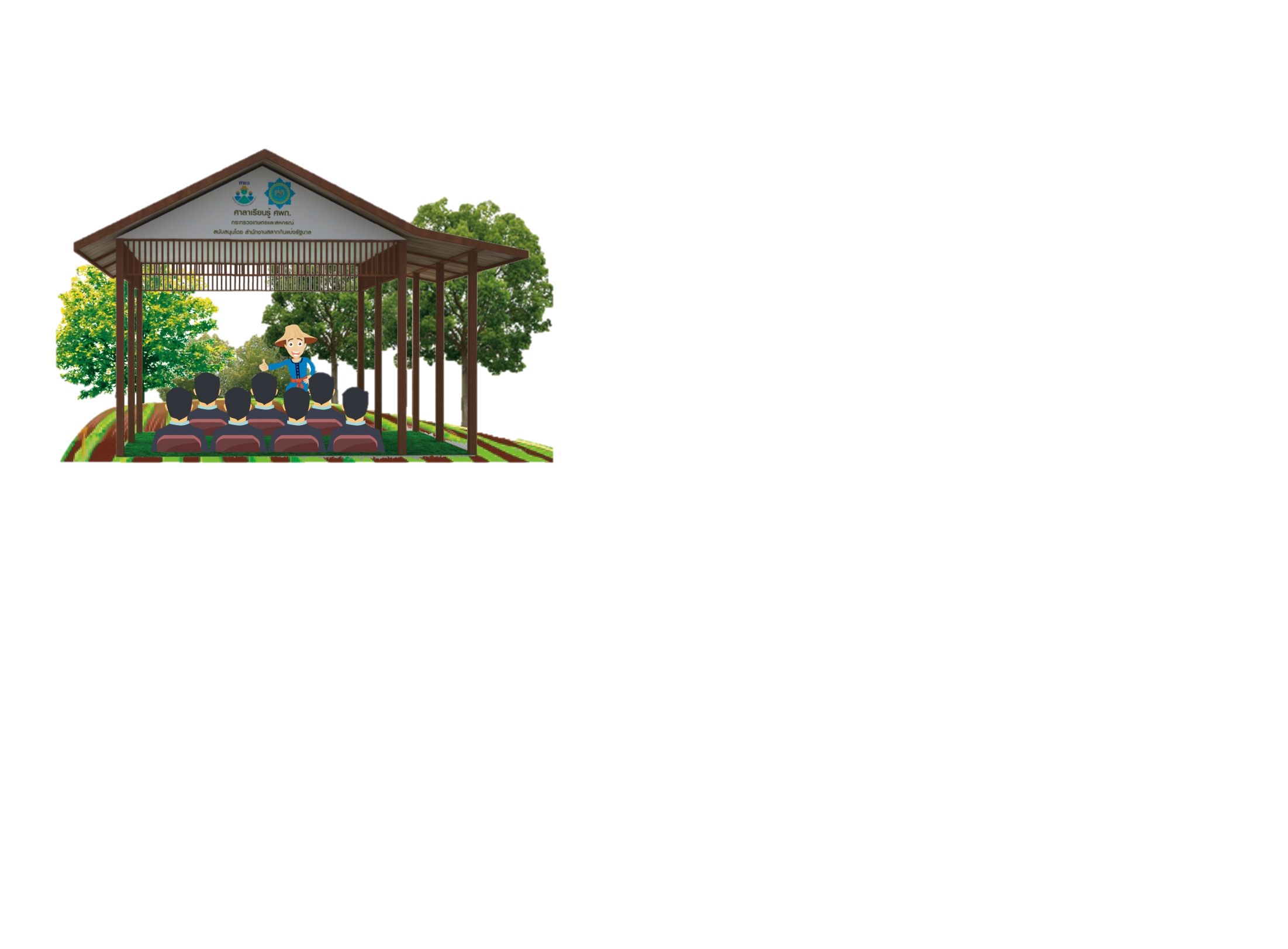 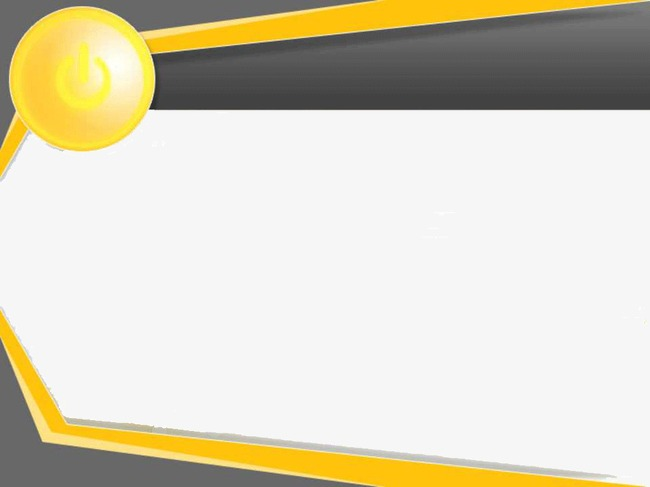 กรมส่งเสริมการเกษตร
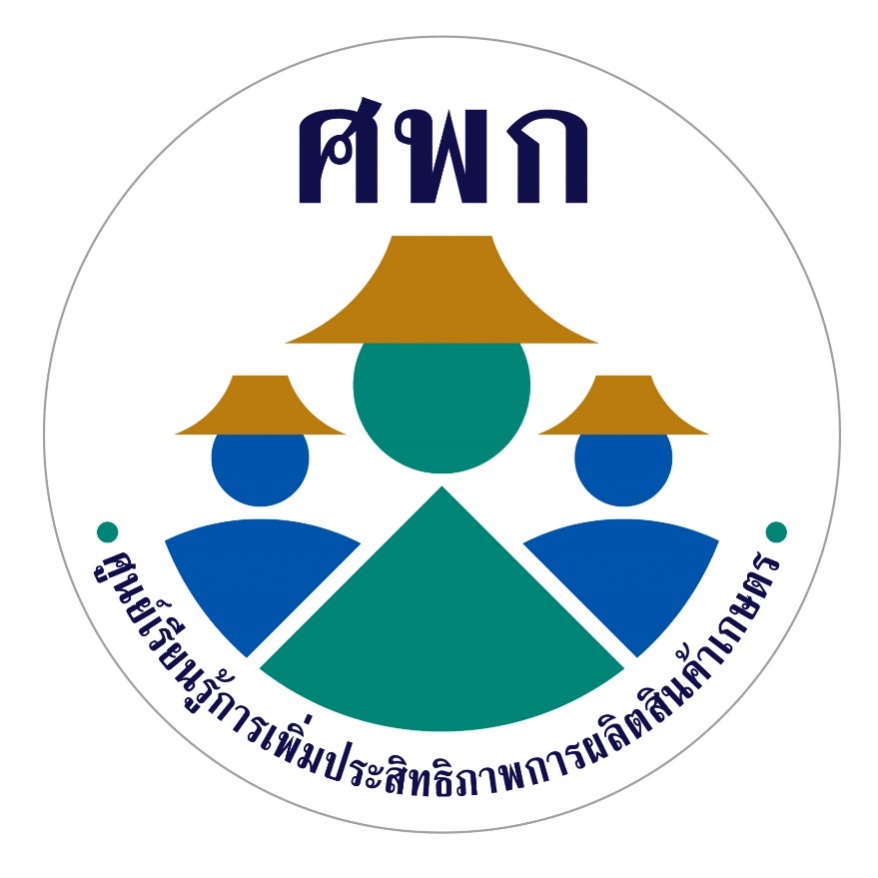 7. แนวทางการดำเนินงาน
4) แผนปฏิบัติงาน/ แผนการใช้จ่ายเงิน
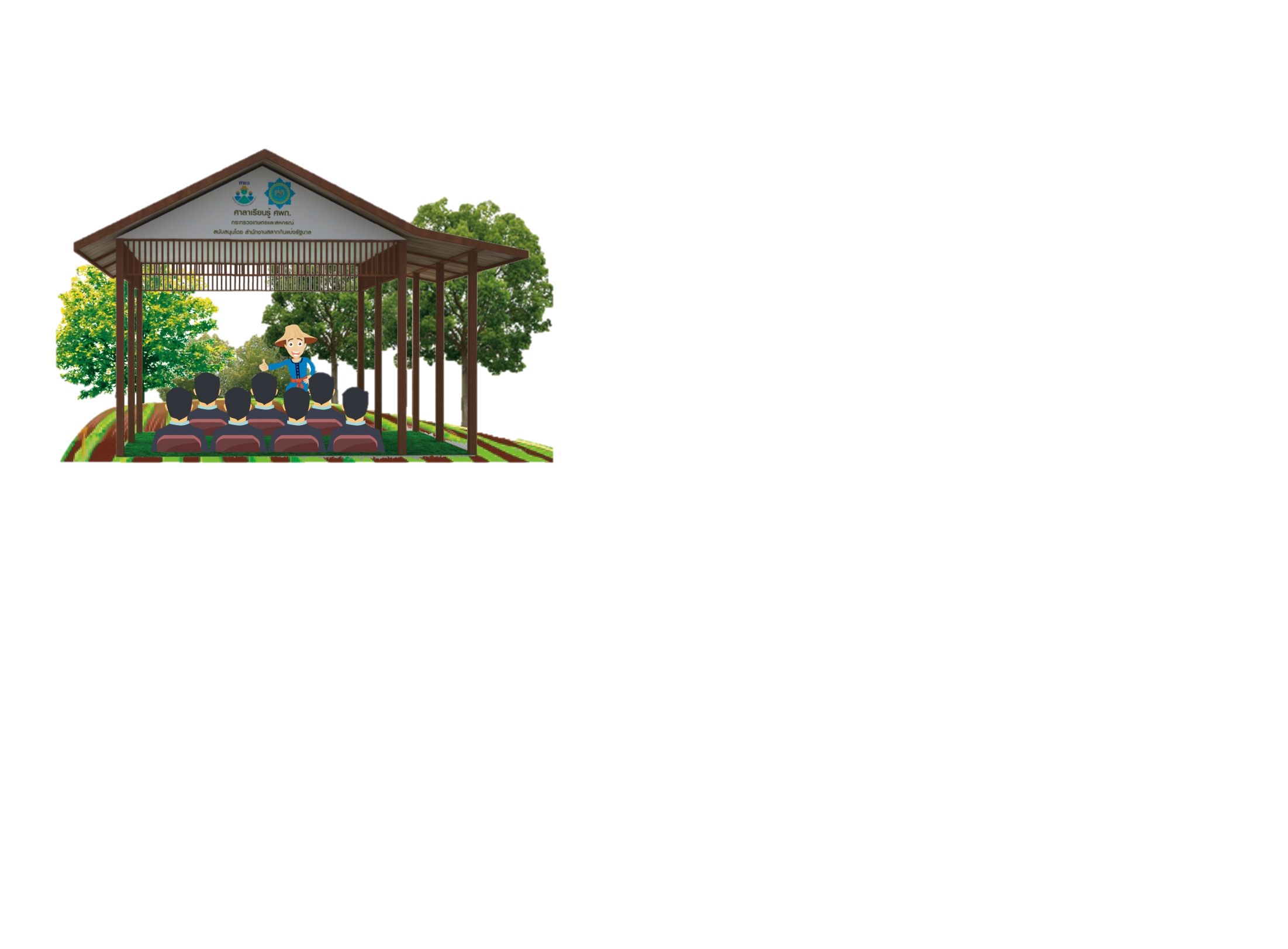 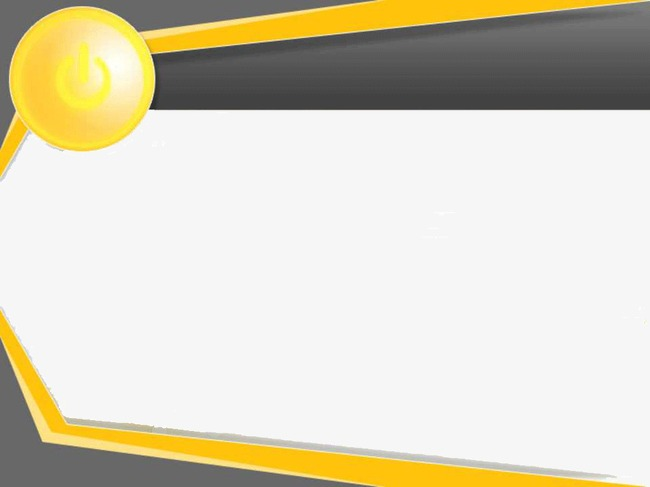 กรมส่งเสริมการเกษตร
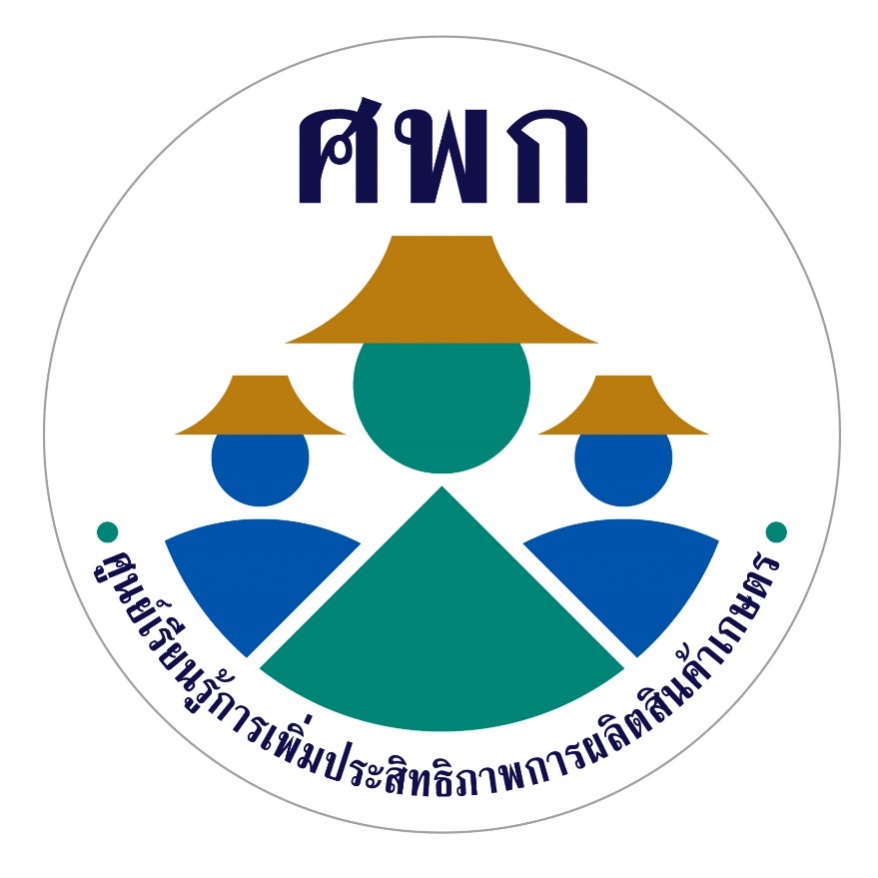 7. แนวทางการดำเนินงาน
5) ผลลัพธ์ : 5.1 การปรับเปลี่ยนหรือการนำเทคโนโลยีเกษตรสมัยใหม่ที่นำมาใช้สามารถทำให้ ศพก.                
                    เกิดการเปลี่ยนแปลง ดังนี้
	             - รายได้เพิ่มขึ้นเฉลี่ยต่อไร่...............................บาท
	             - ต้นทุนการผลิตลดลงเฉลี่ยต่อไร่..............บาท  
		 5.2 ศพก. 882 ศูนย์ มีความพร้อมเป็นแหล่งเรียนรู้ของชุมชน
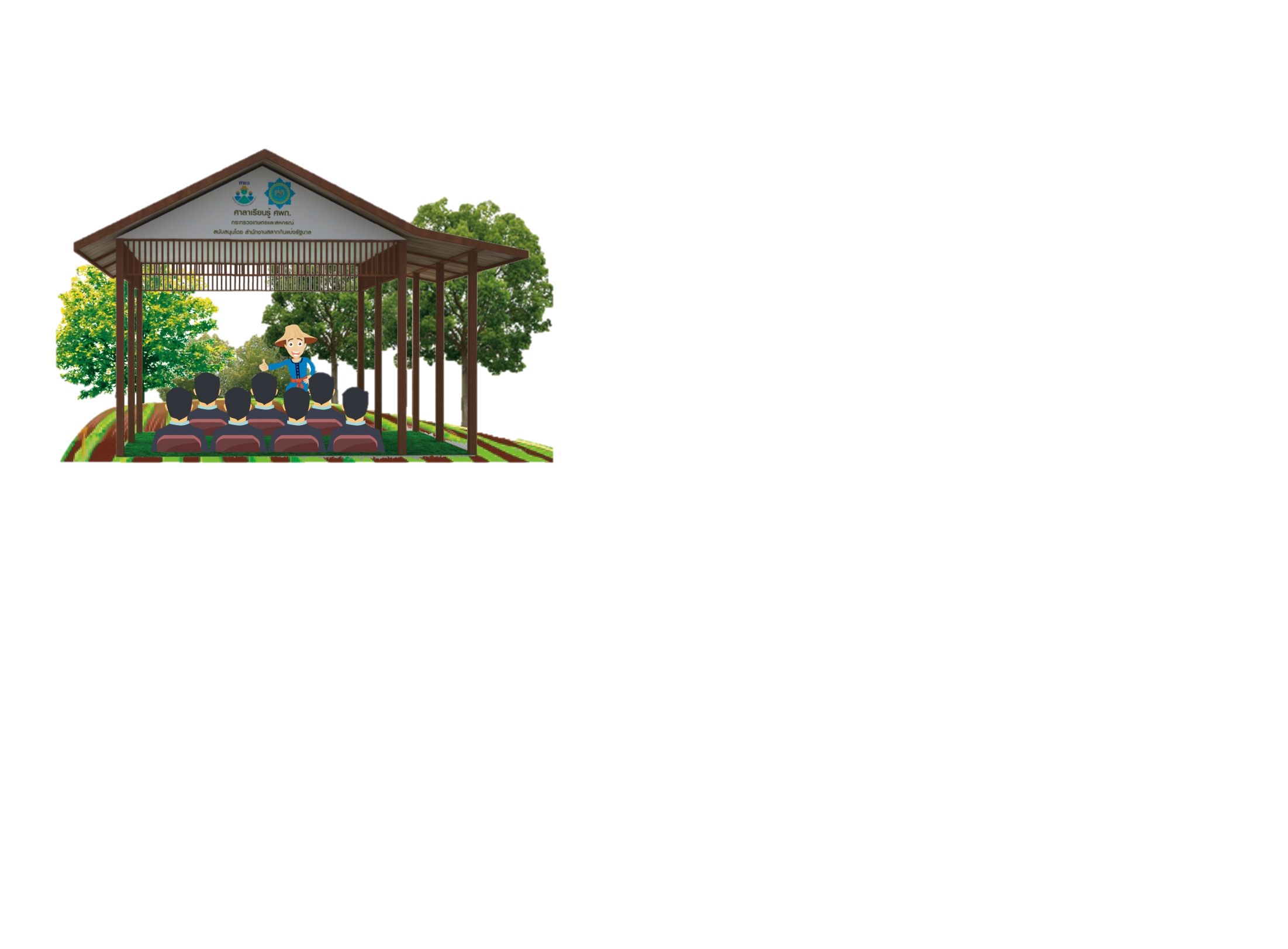 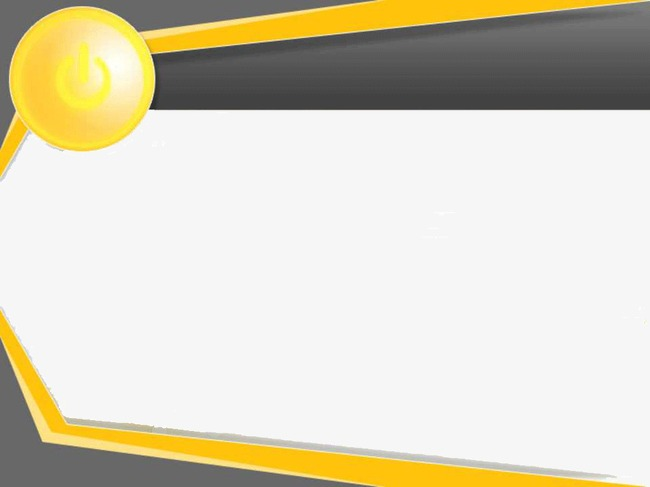 กรมส่งเสริมการเกษตร
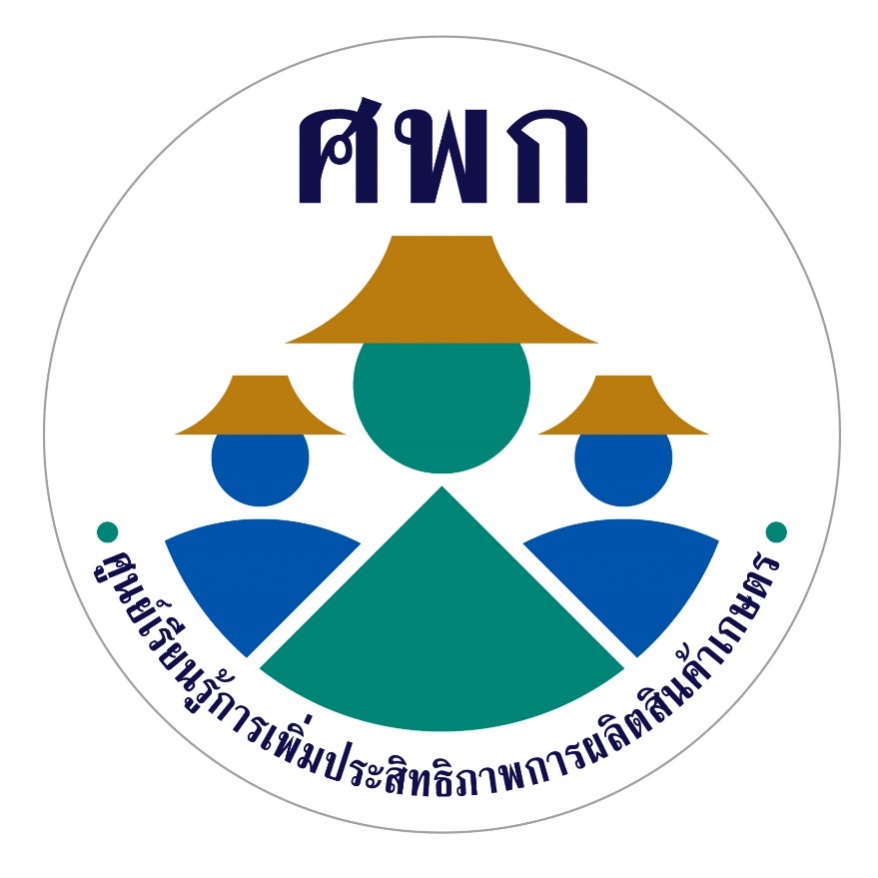 7. แนวทางการดำเนินงาน (ต่อ)
2.  คณะทำงานฯ ระดับอำเภอ (OT) พิจารณาโครงการตามกรอบการดำเนินงาน และเสนอคณะกรรมการฯ ระดับจังหวัด (CoO)
3.  คณะกรรมการฯ ระดับจังหวัด (CoO) พิจารณาโครงการตามที่คณะทำงานฯ ระดับอำเภอเสนอ (OT) และเสนอหน่วยงานเจ้าภาพ
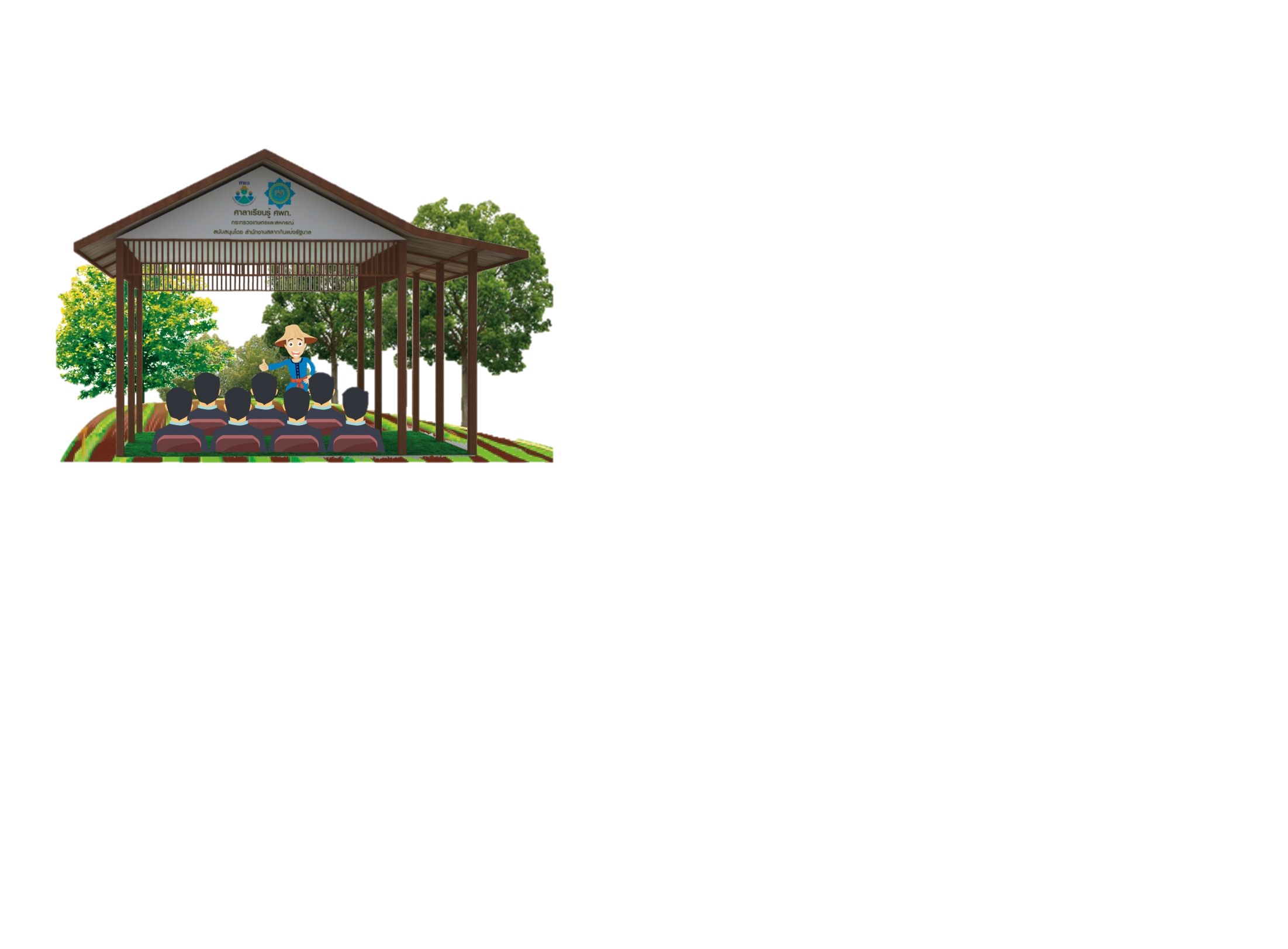 ขั้นตอนการเสนอโครงการฯ
คณะกรรมการ ศพก.
เสนอความต้องการ/โครงการ
พิจารณาโครงการฯ
วิเคราะห์ศักยภาพโครงการฯ
คณะทำงานระดับอำเภอ (OT)
รวบรวมโครงการ
คณะกรรมการระดับจังหวัด (CoO)
พิจารณาโครงการฯ
กรมส่งเสริมการเกษตร
คณะกรรมการ ศพก. หมายถึง คณะกรรมการ ศพก. ระดับอำเภอในพื้นที่จังหวัด และระดับเขตในพื้นที่กรุงเทพมหานคร
แผนปฏิบัติงานโครงการยกระดับ ศพก.
ข้อมูล ณ วันที่ 29 พฤษภาคม 2563
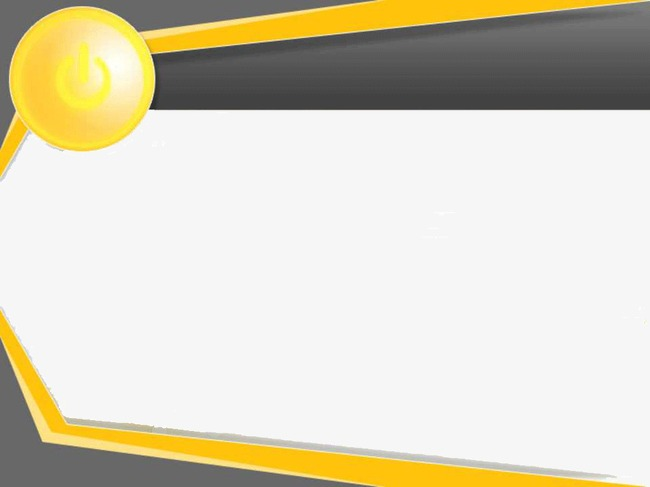 กรมส่งเสริมการเกษตร
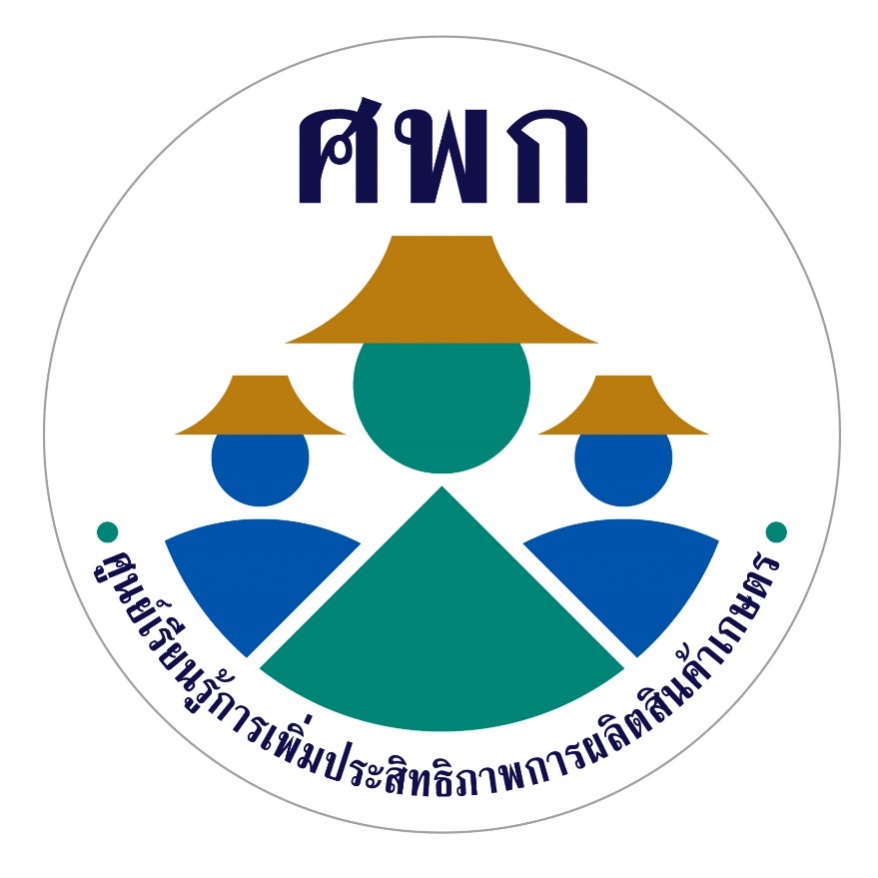 8. ผลผลิต ผลลัพธ์ ตัวชี้วัด
ศพก. 882 ศูนย์ สามารถถ่ายทอดเทคโนโลยีและนวัตกรรม     ที่เหมาะสมได้ 
ศพก. ได้รับการพัฒนา                                        พิจารณา : รายได้ที่เพิ่มขึ้น หรือ ต้นทุนการผลิตที่ลดลง
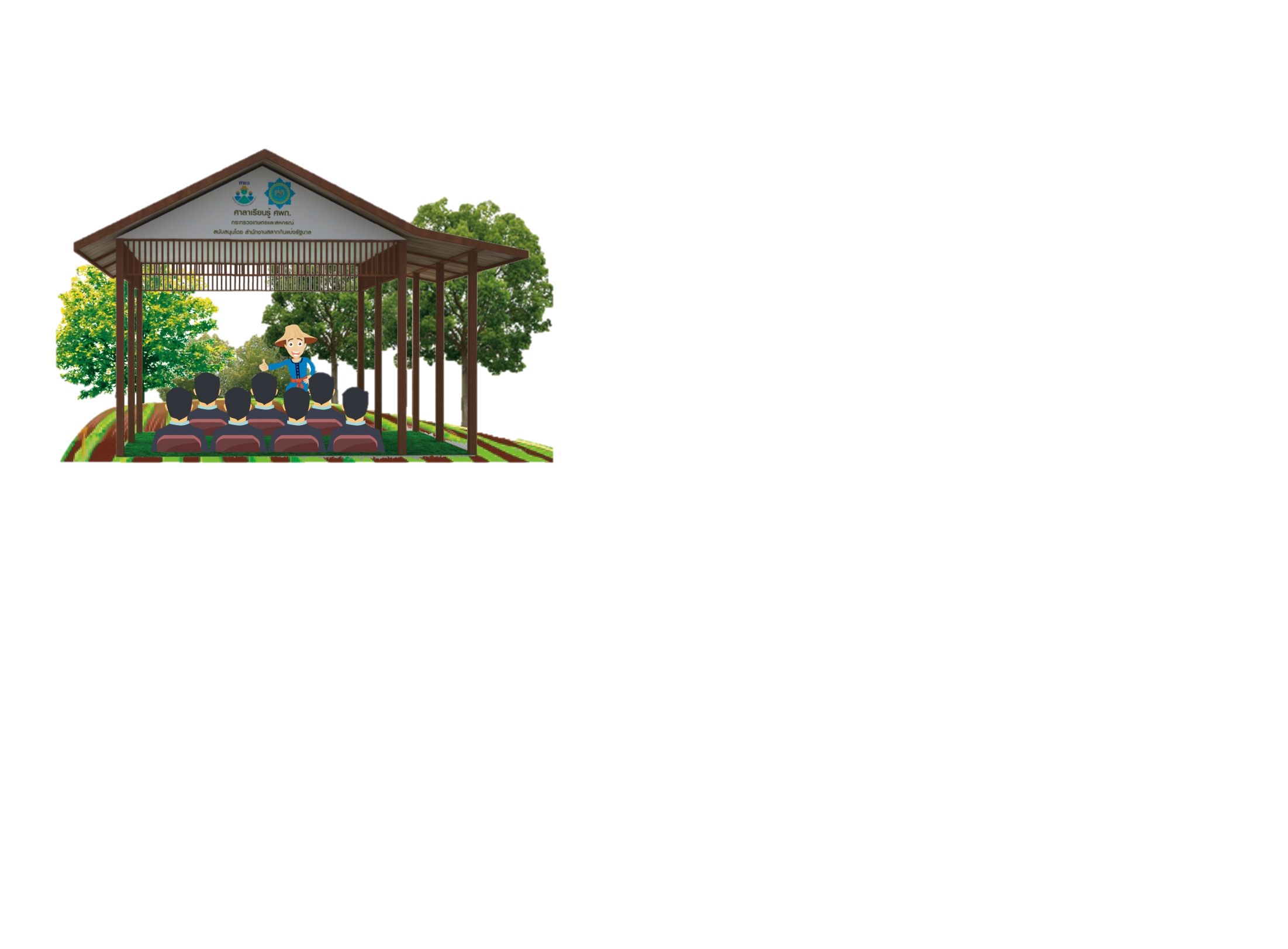 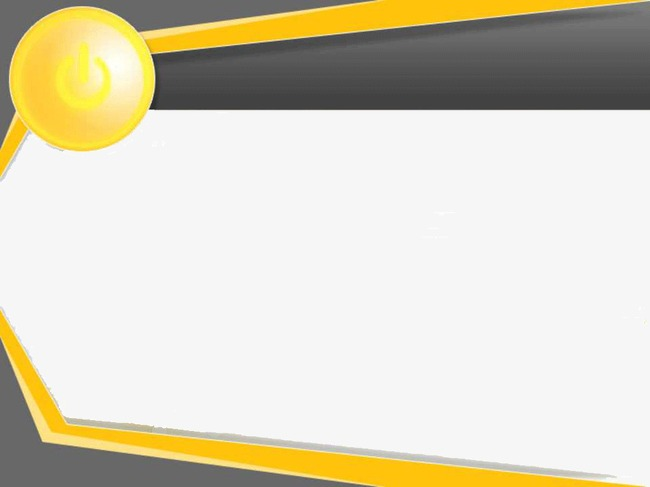 กรมส่งเสริมการเกษตร
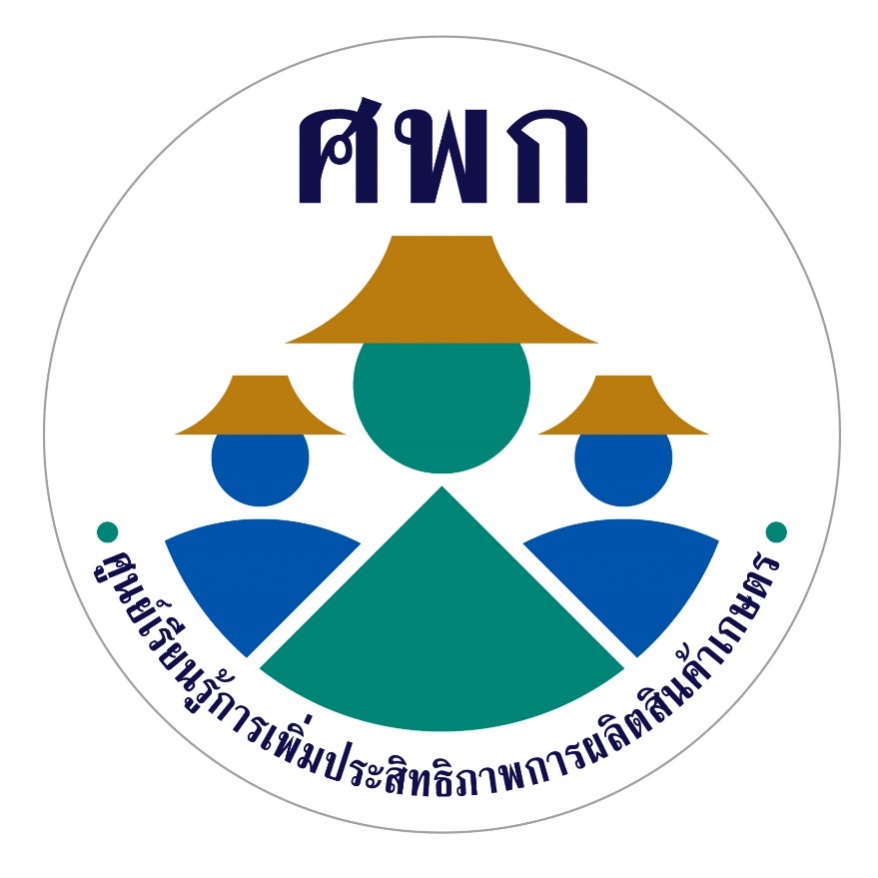 9. หนังสือด่วนที่สุด ที่ กษ 1011/ว 745
หนังสือด่วนที่สุด ที่ กษ 1011/ว 745 ลงวันที่ 29 พฤษภาคม 2563
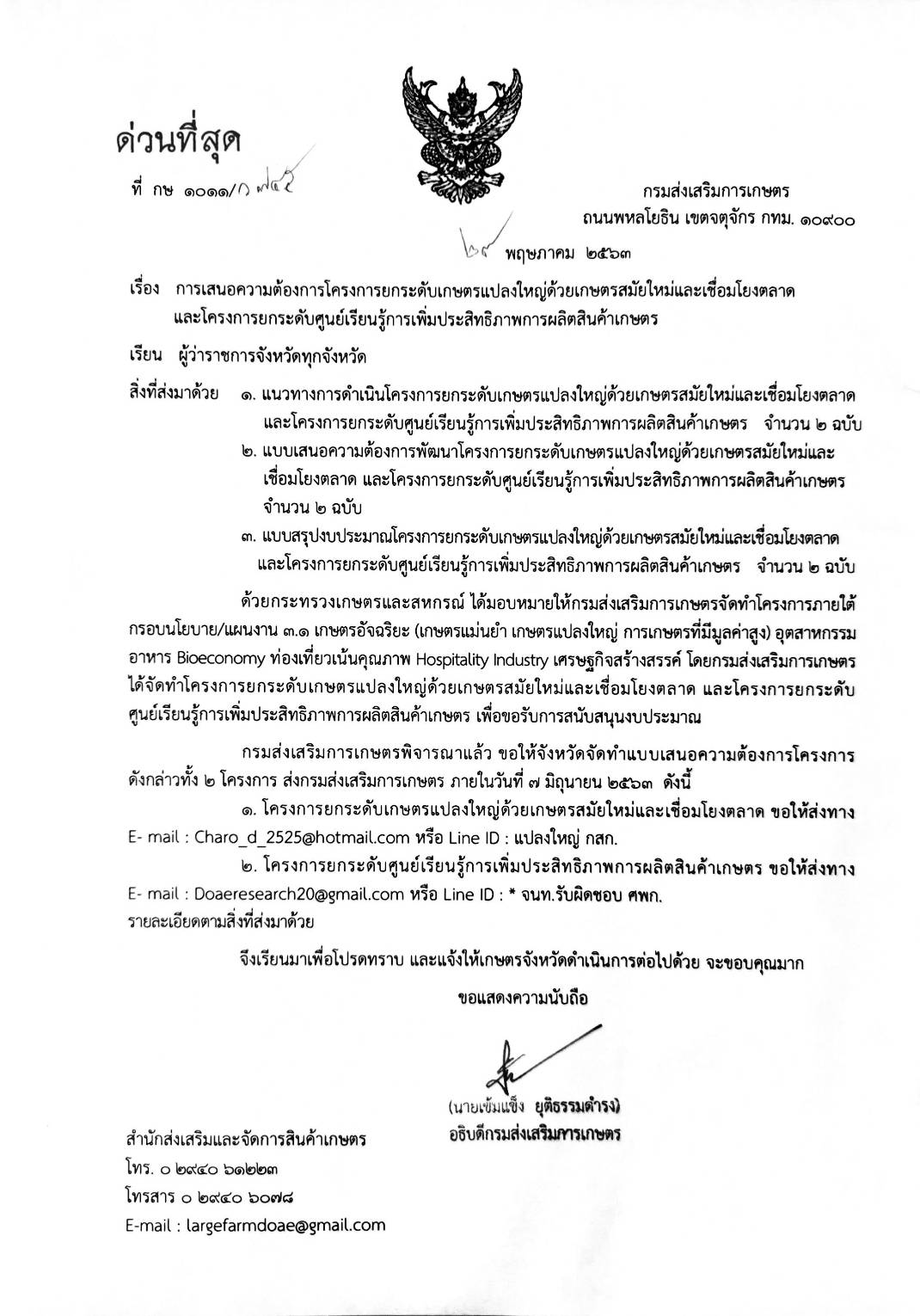 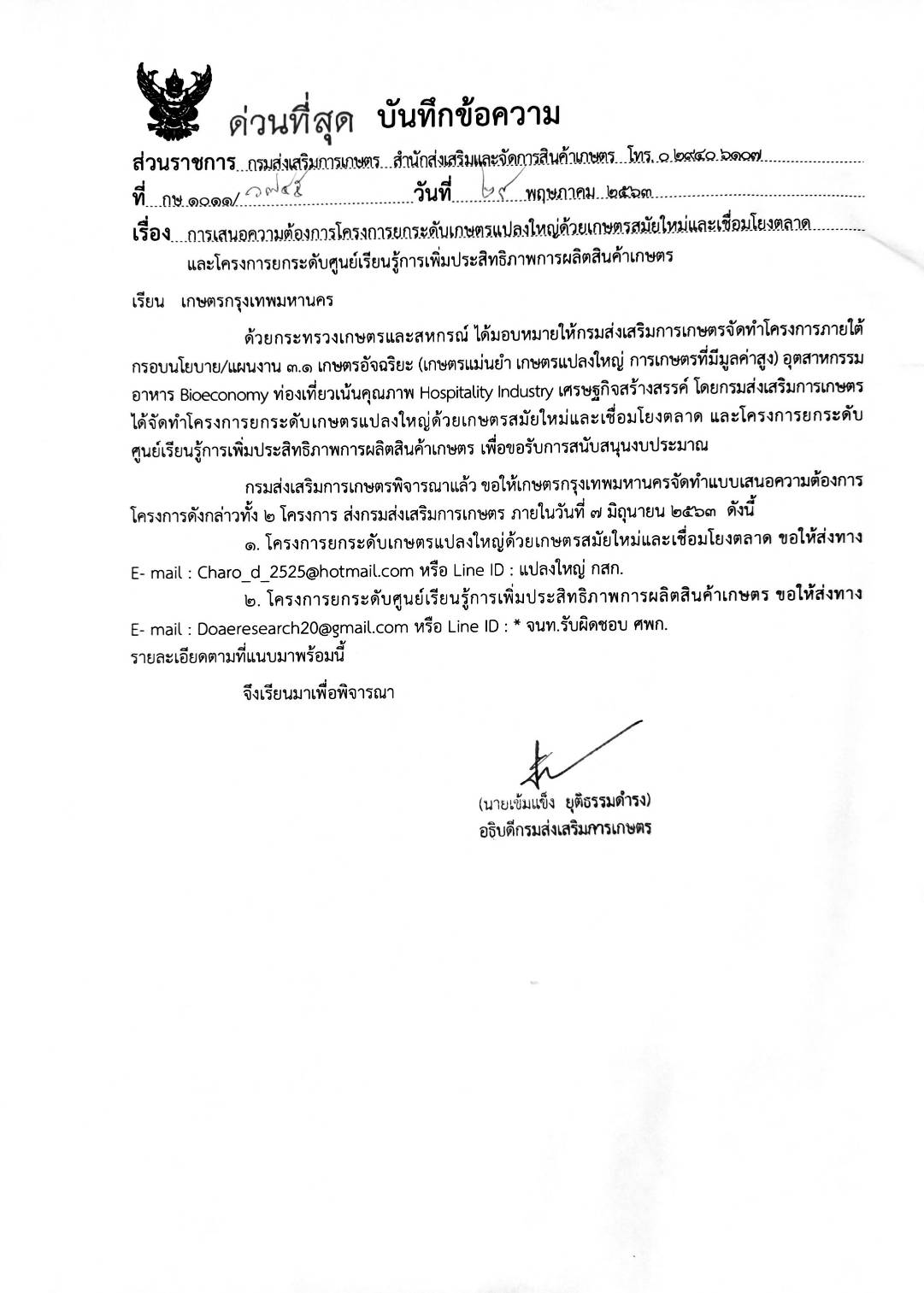 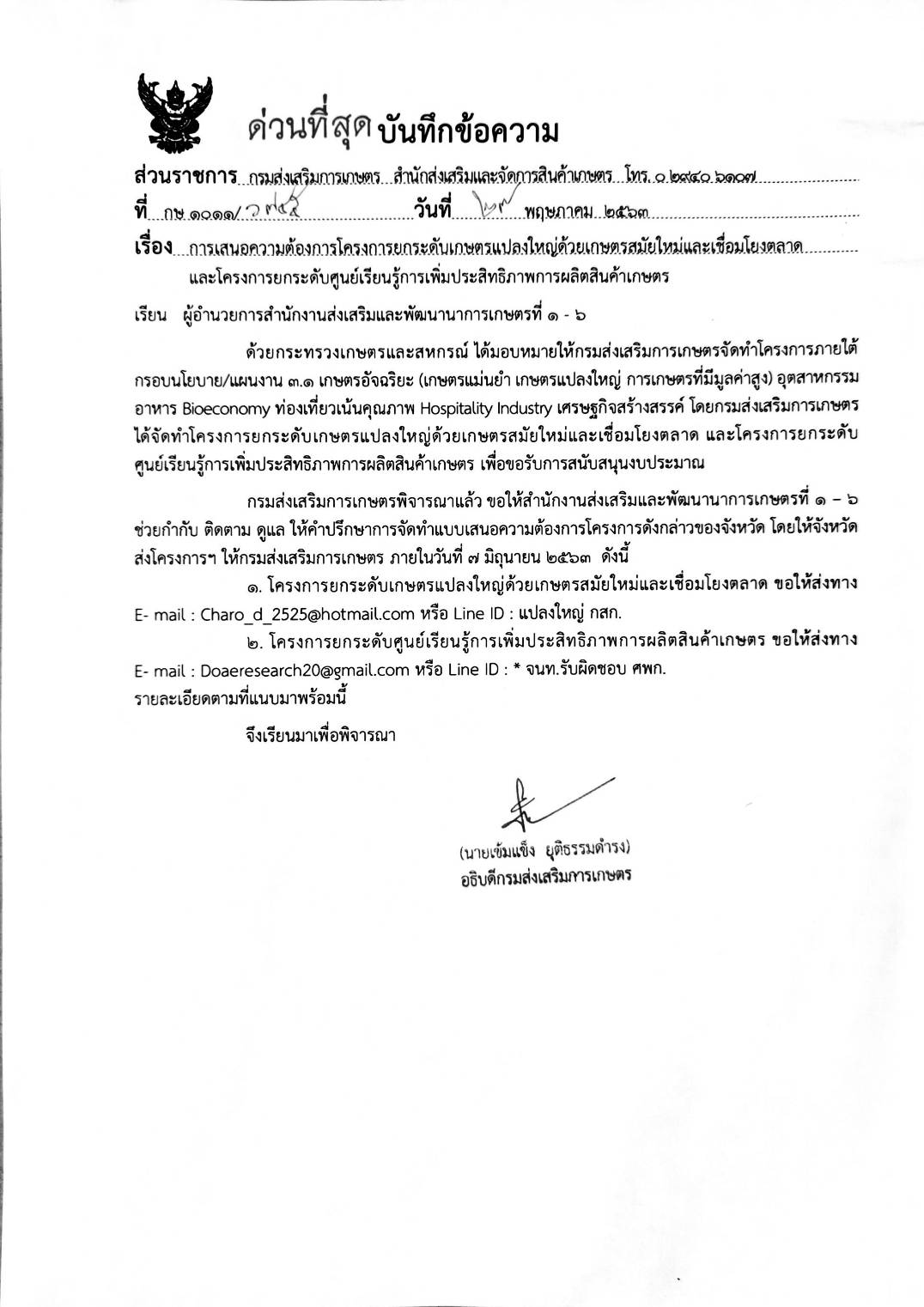 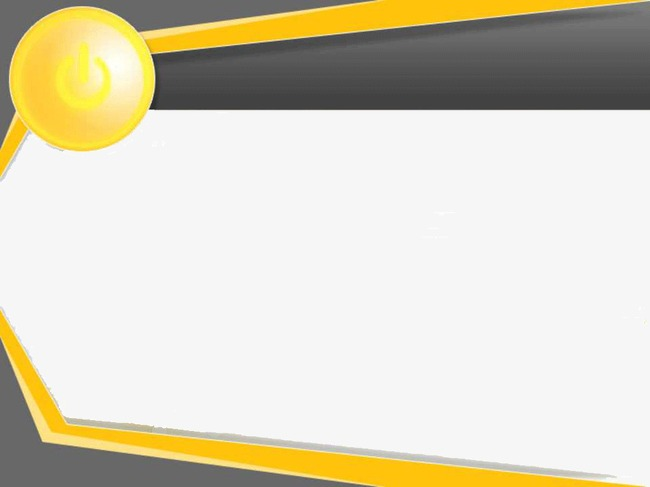 กรมส่งเสริมการเกษตร
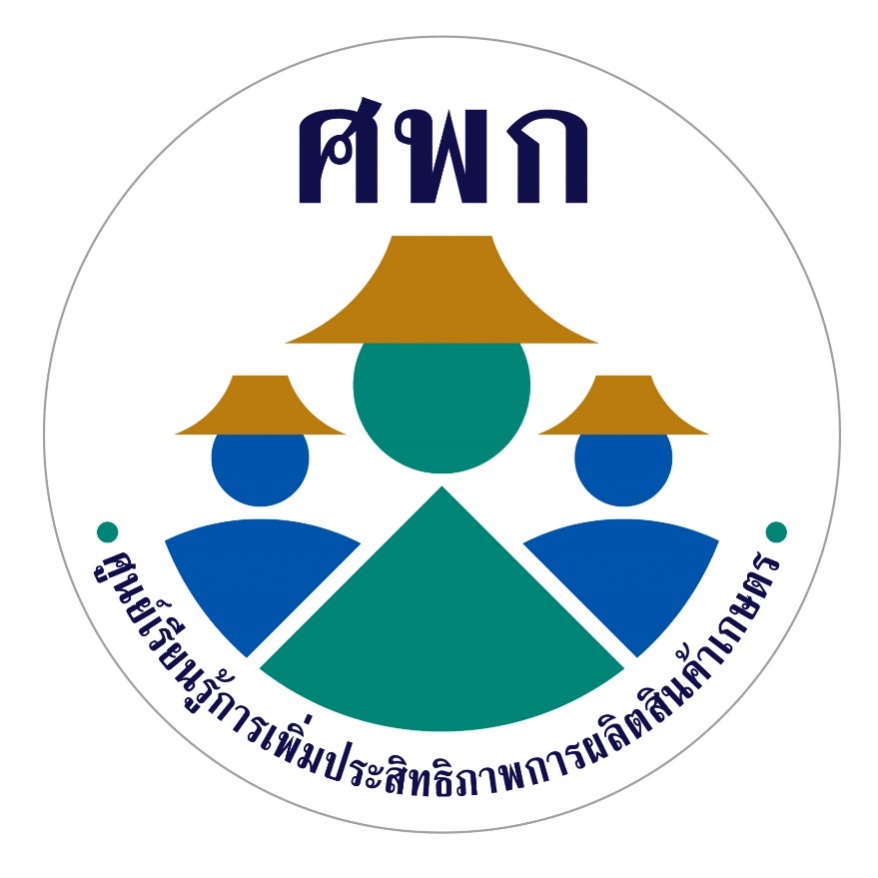 10. แบบเสนอความต้องการพัฒนา
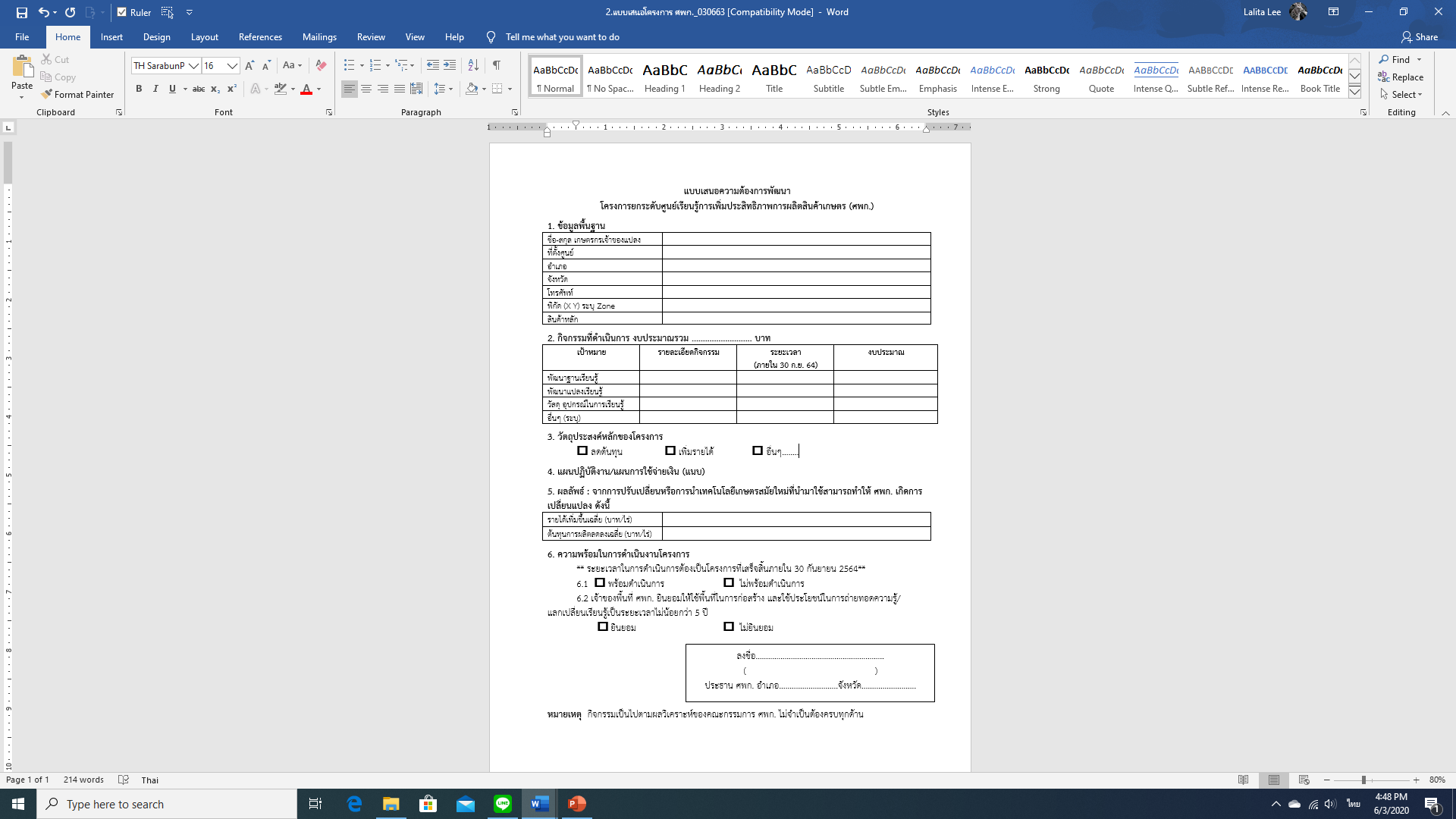 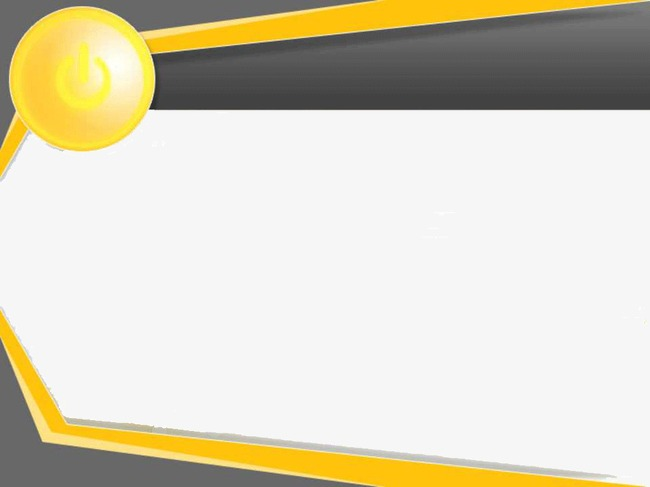 กรมส่งเสริมการเกษตร
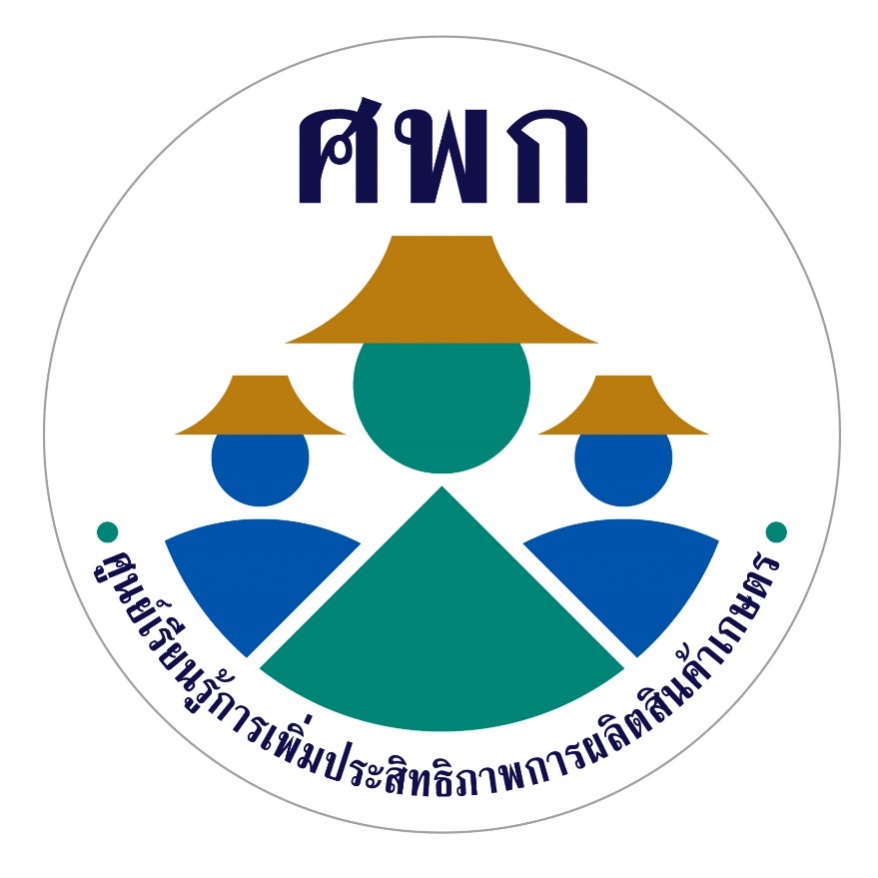 11. แบบสรุปงบประมาณการพัฒนาโครงการยกระดับ ศพก.
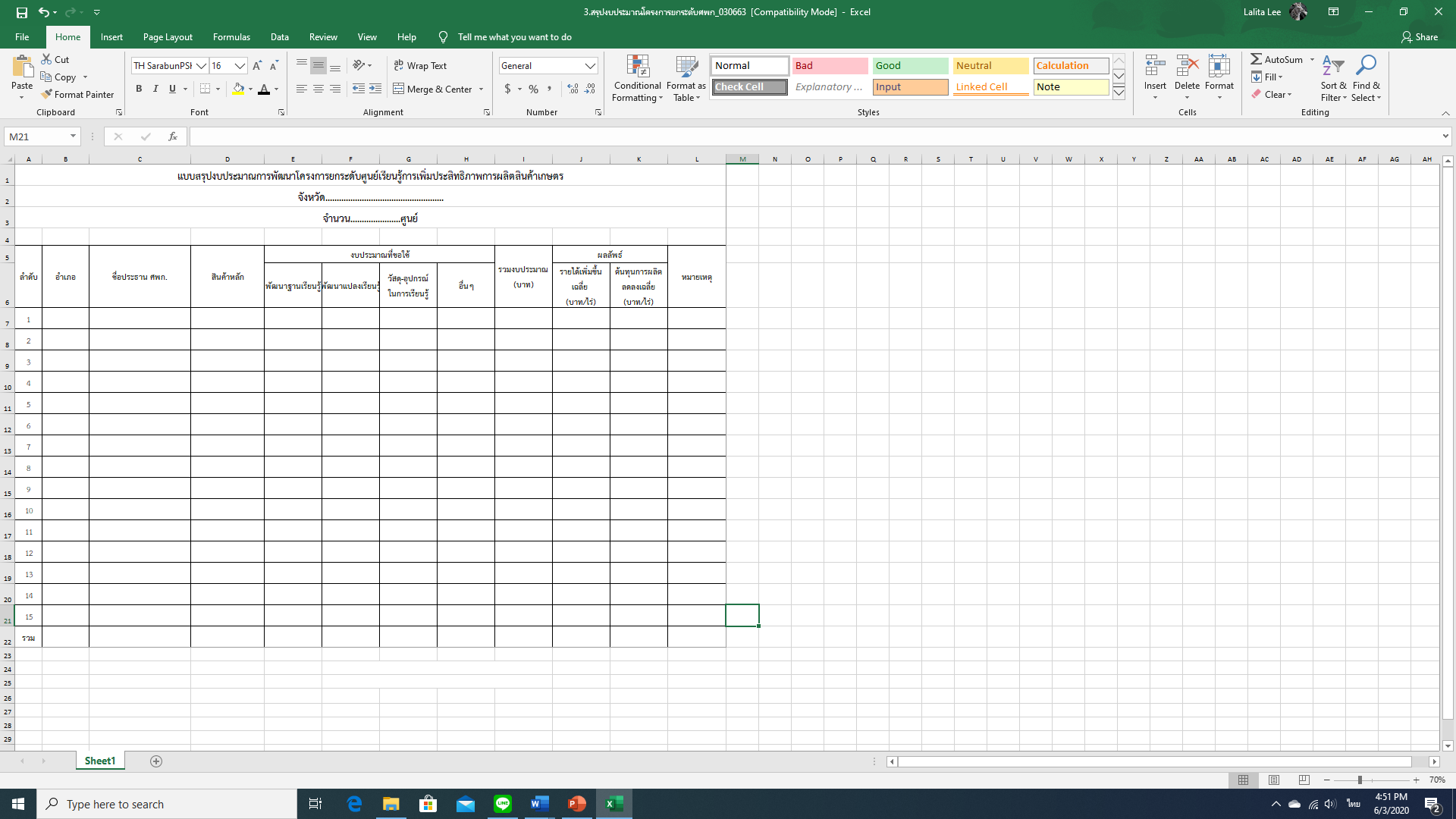 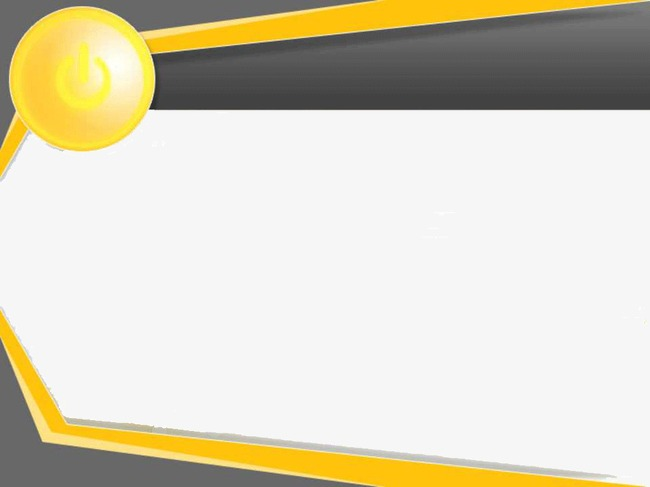 กรมส่งเสริมการเกษตร
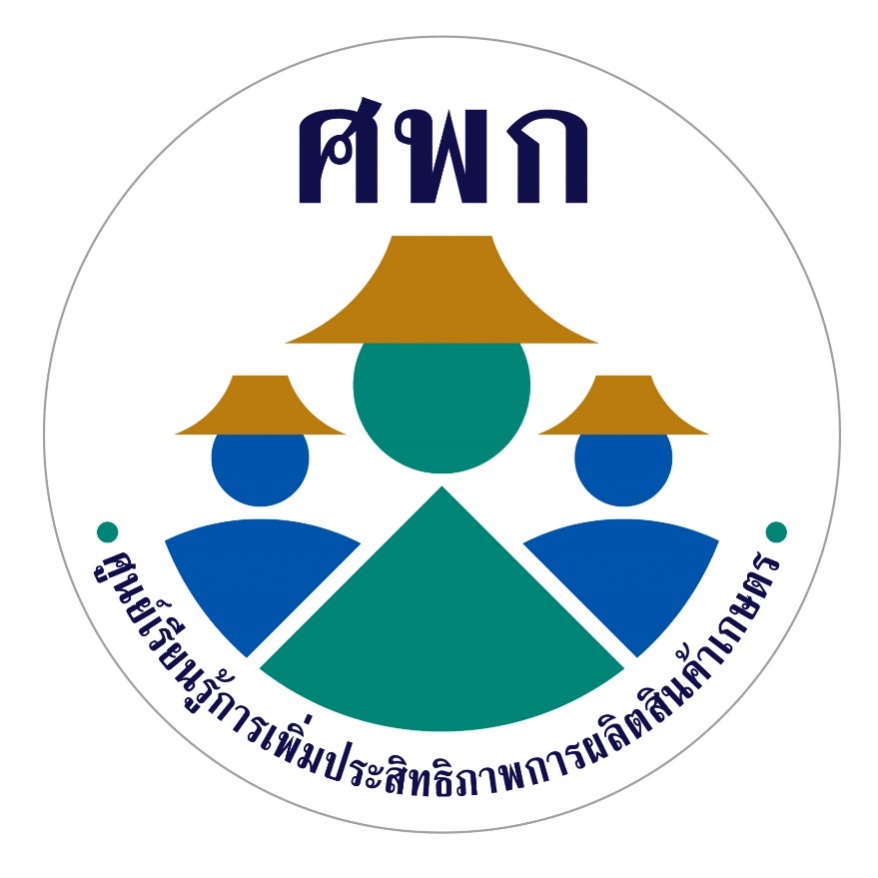 การติดต่อประสานงาน
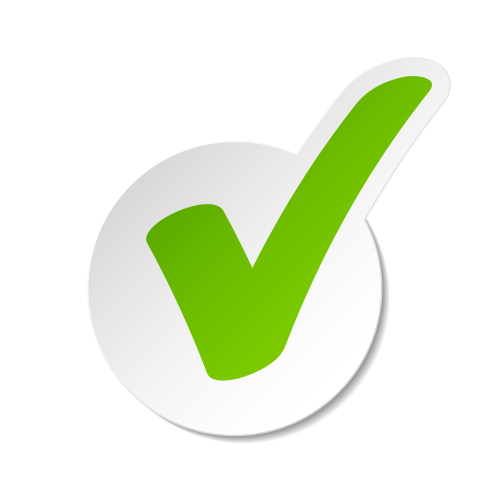 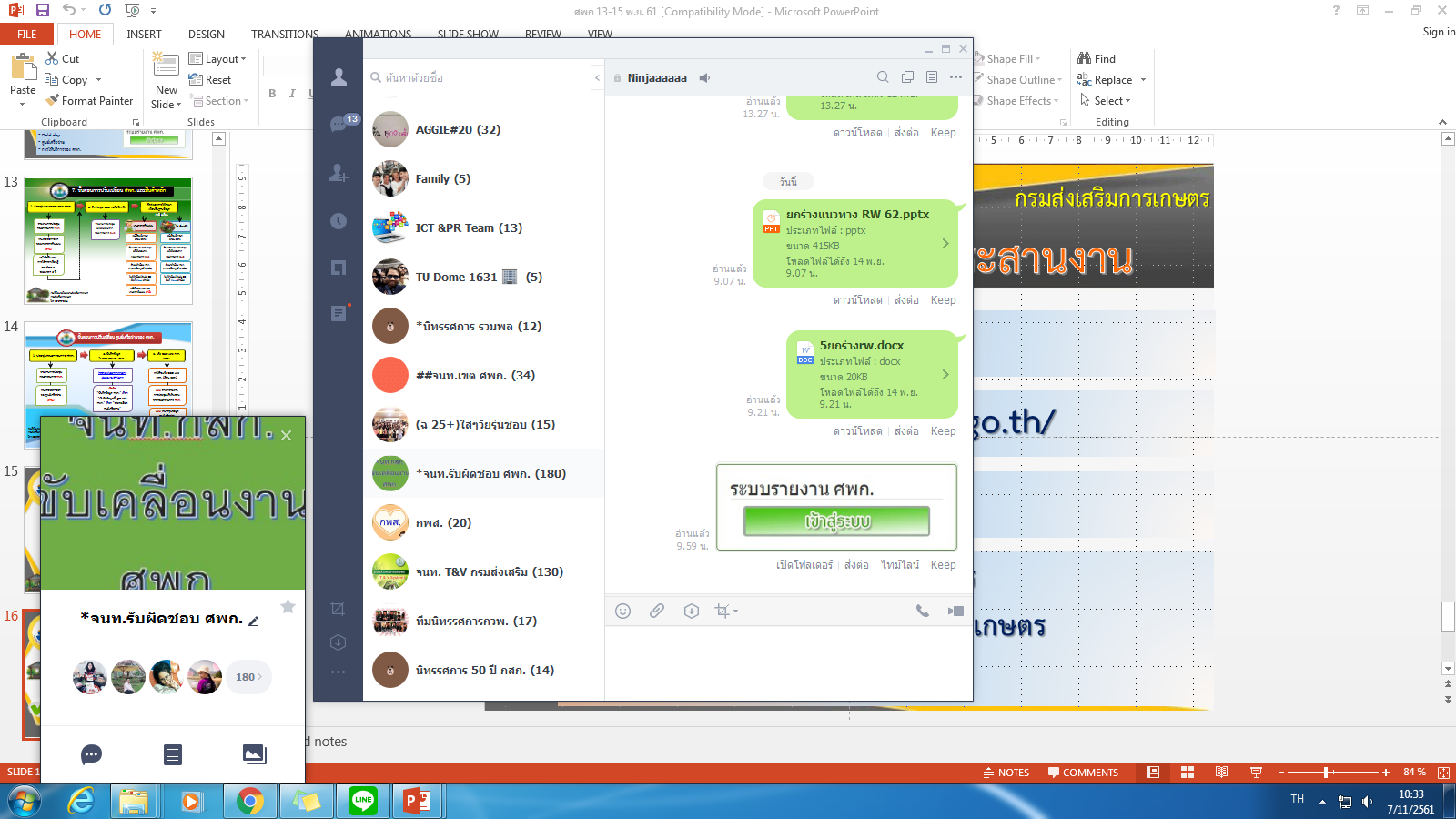 Line
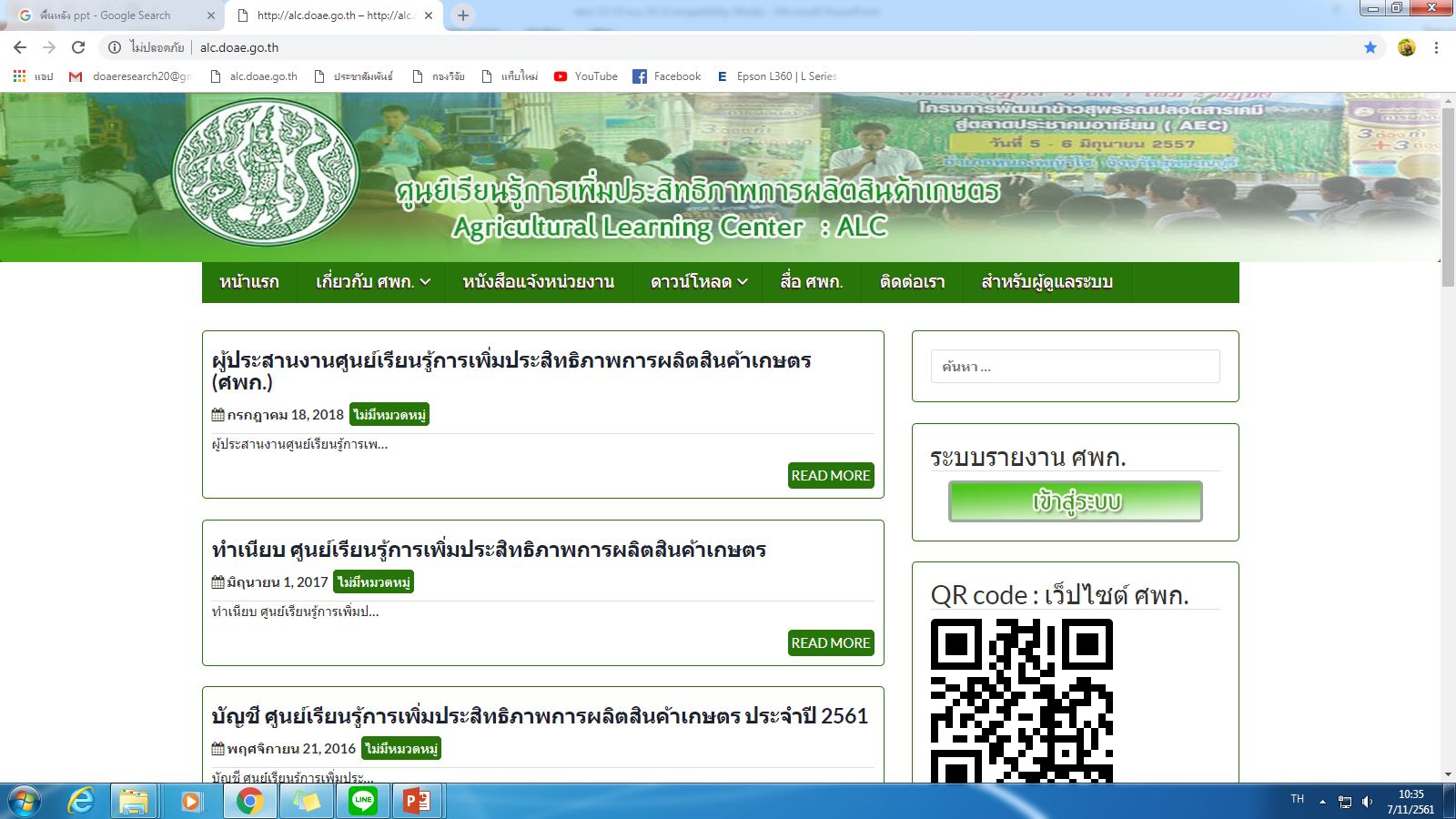 กลุ่มพัฒนาระบบส่งเสริมการเกษตร
     กองวิจัยและพัฒนางานส่งเสริมการเกษตร
     กรมส่งเสริมการเกษตร
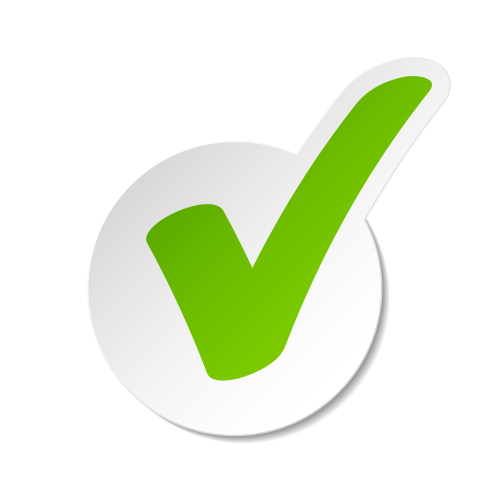 http://alc.doae.go.th/
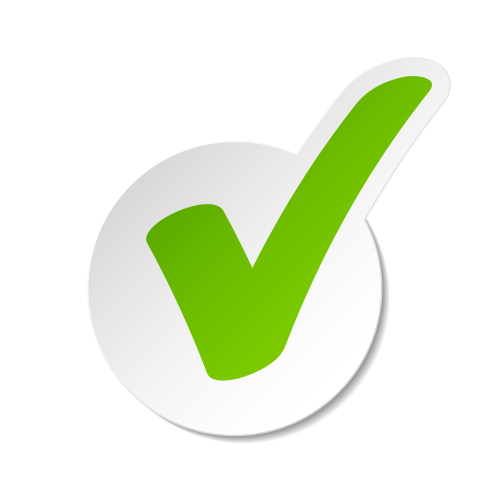 โทร 02-579-9524         E-mail : Doaeresearch20@gmail.com
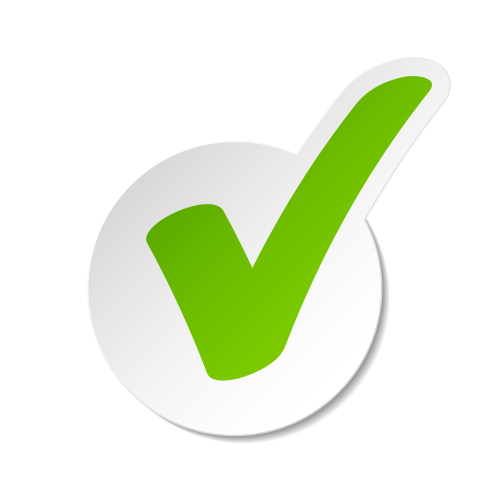 ที่มา
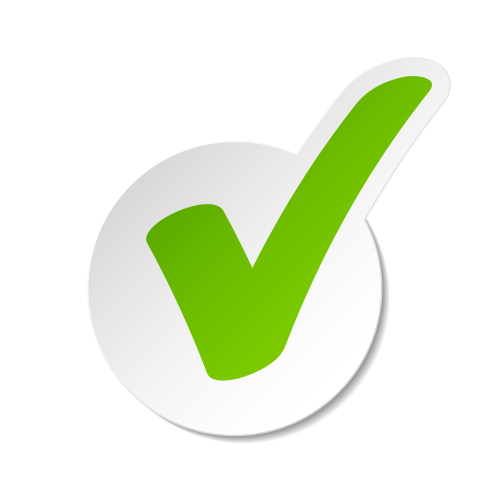 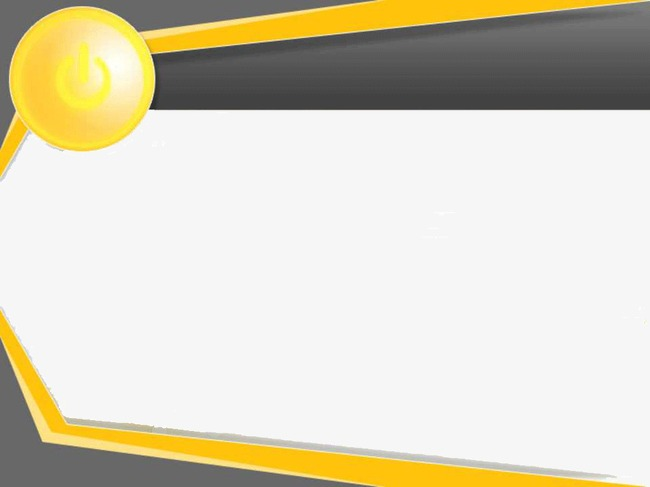 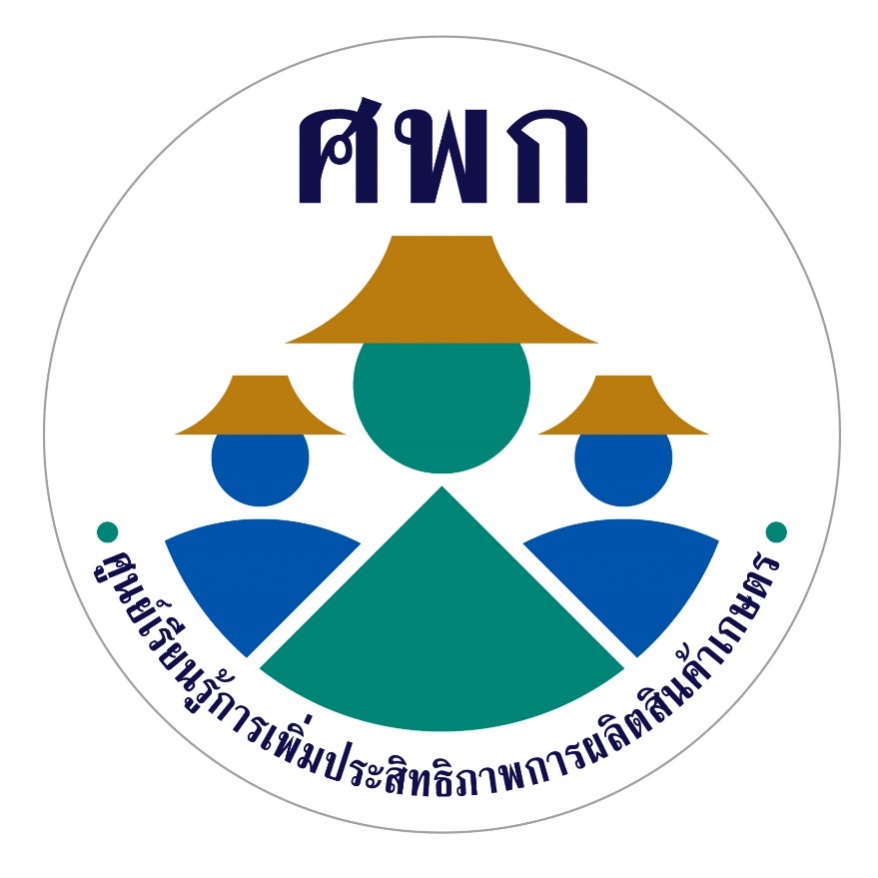 กรมส่งเสริมการเกษตร
ขอบคุณ
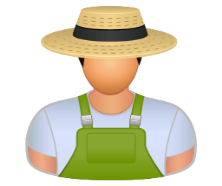 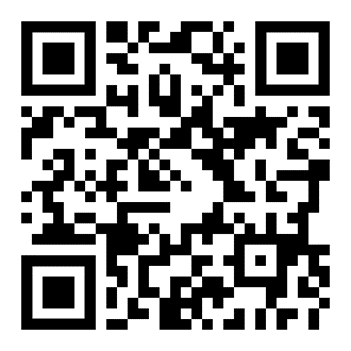 ที่มา
สามารถ Download เอกสารการประชุม ได้ที่ >>>
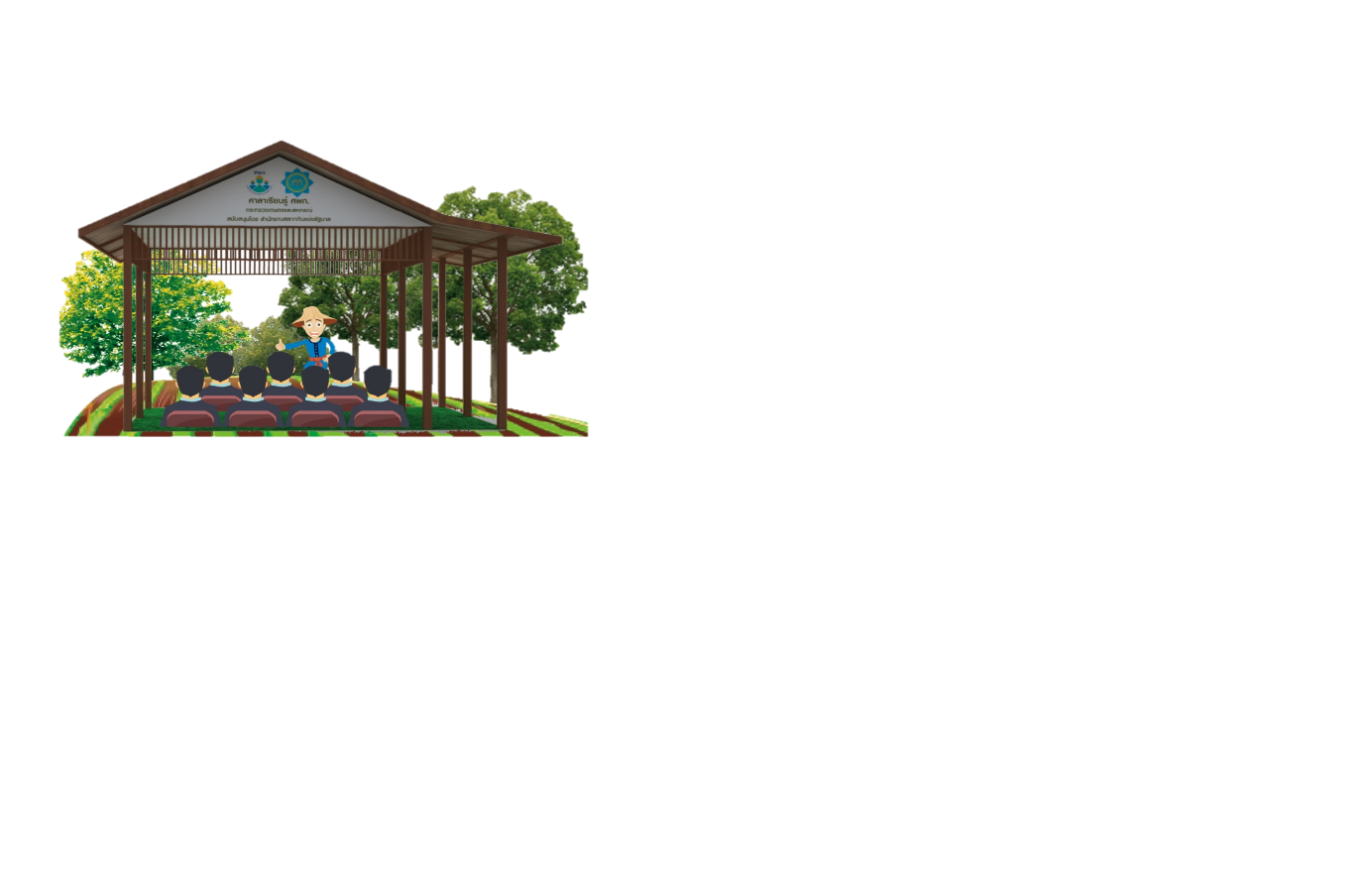 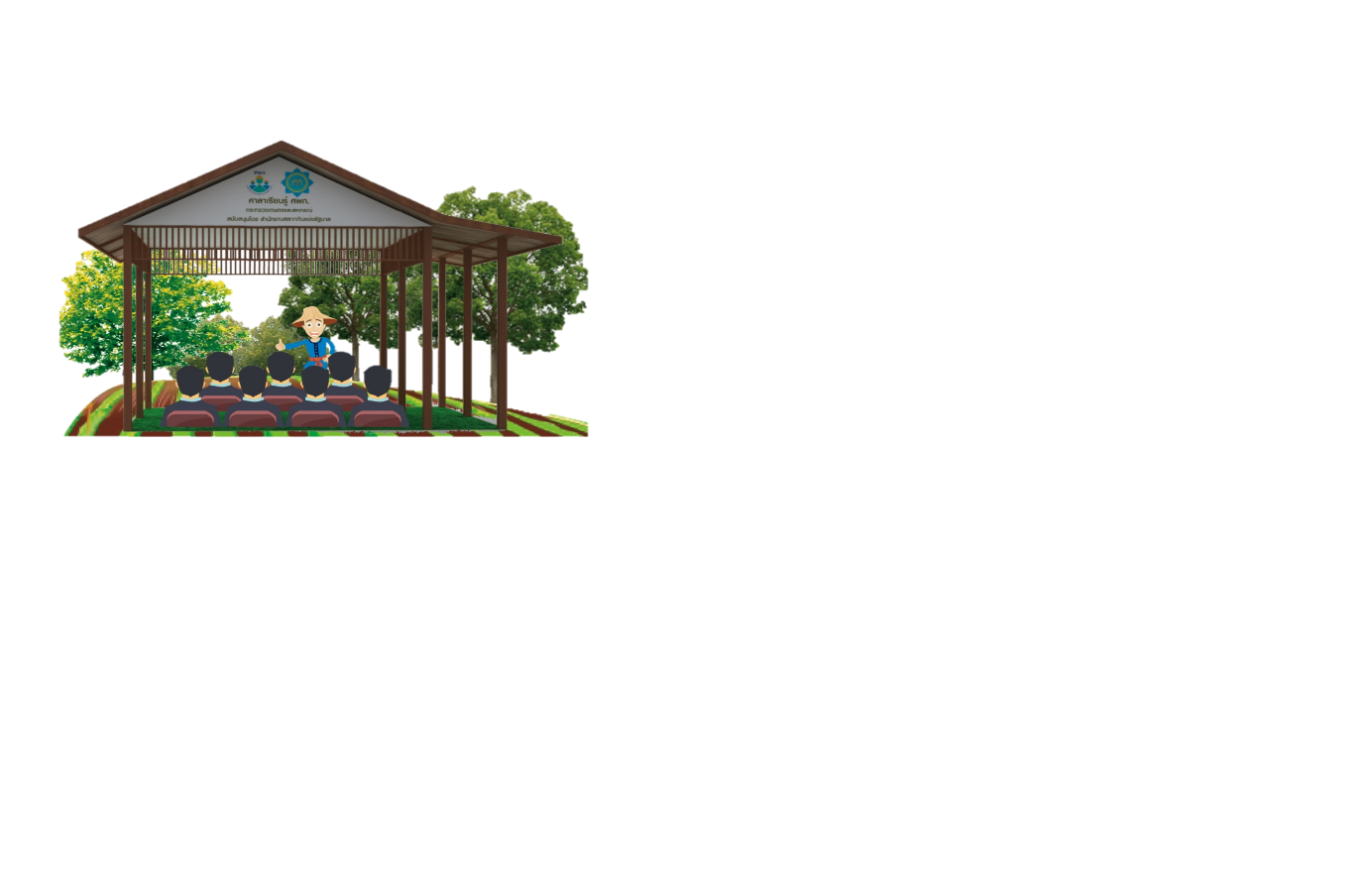